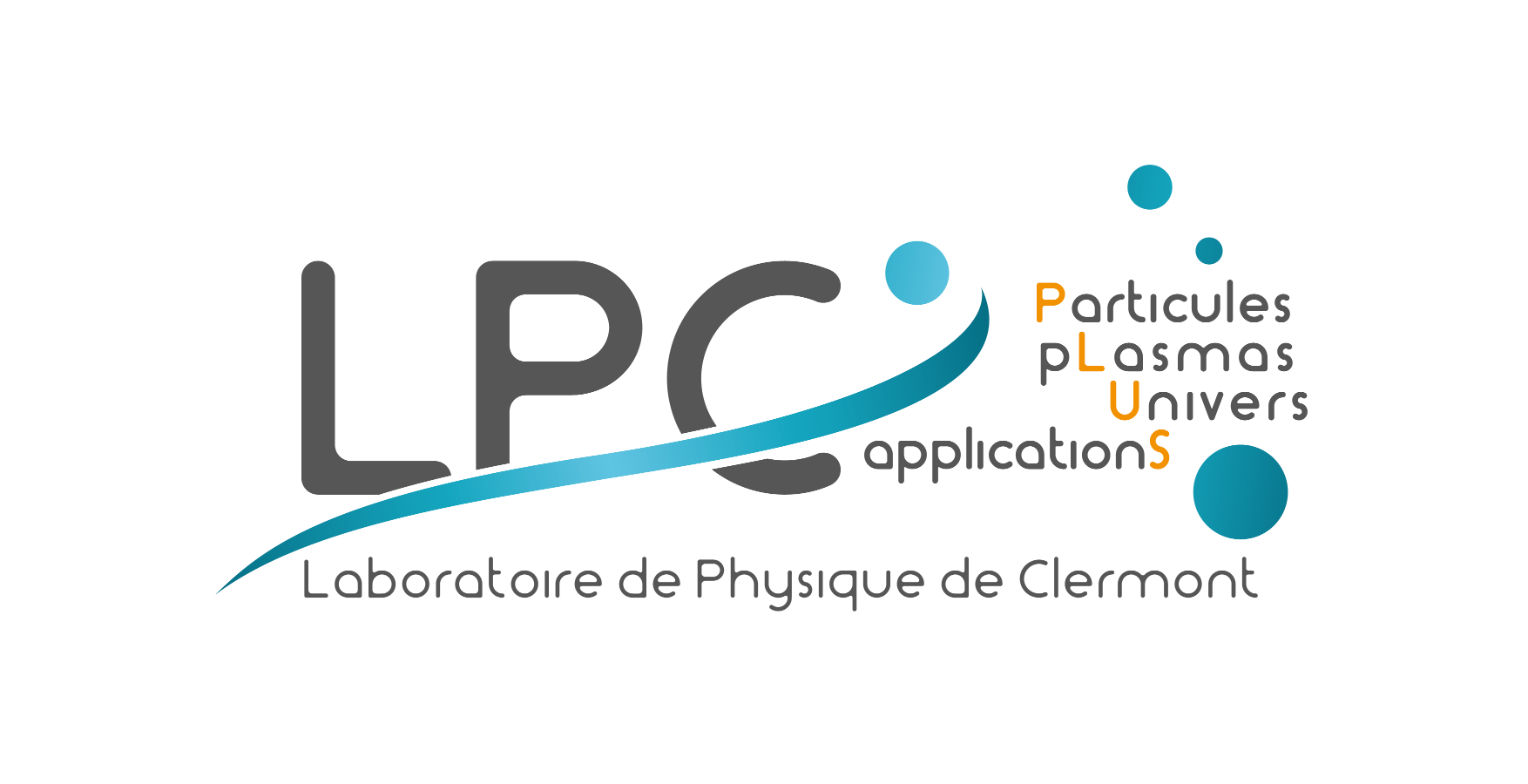 Big Datapour l’environnement
David Sarramia
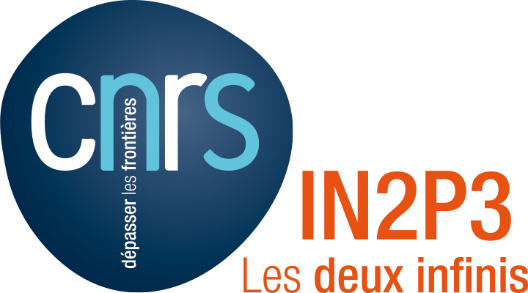 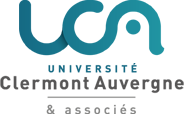 15/11/2024
Contexte
Gestion de données environnementales au sens large
Conception d’infrastructure

CEBA
Terra Forma
FAIR-EASE
2
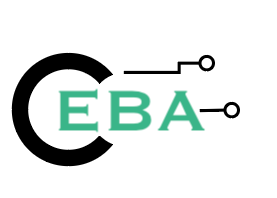 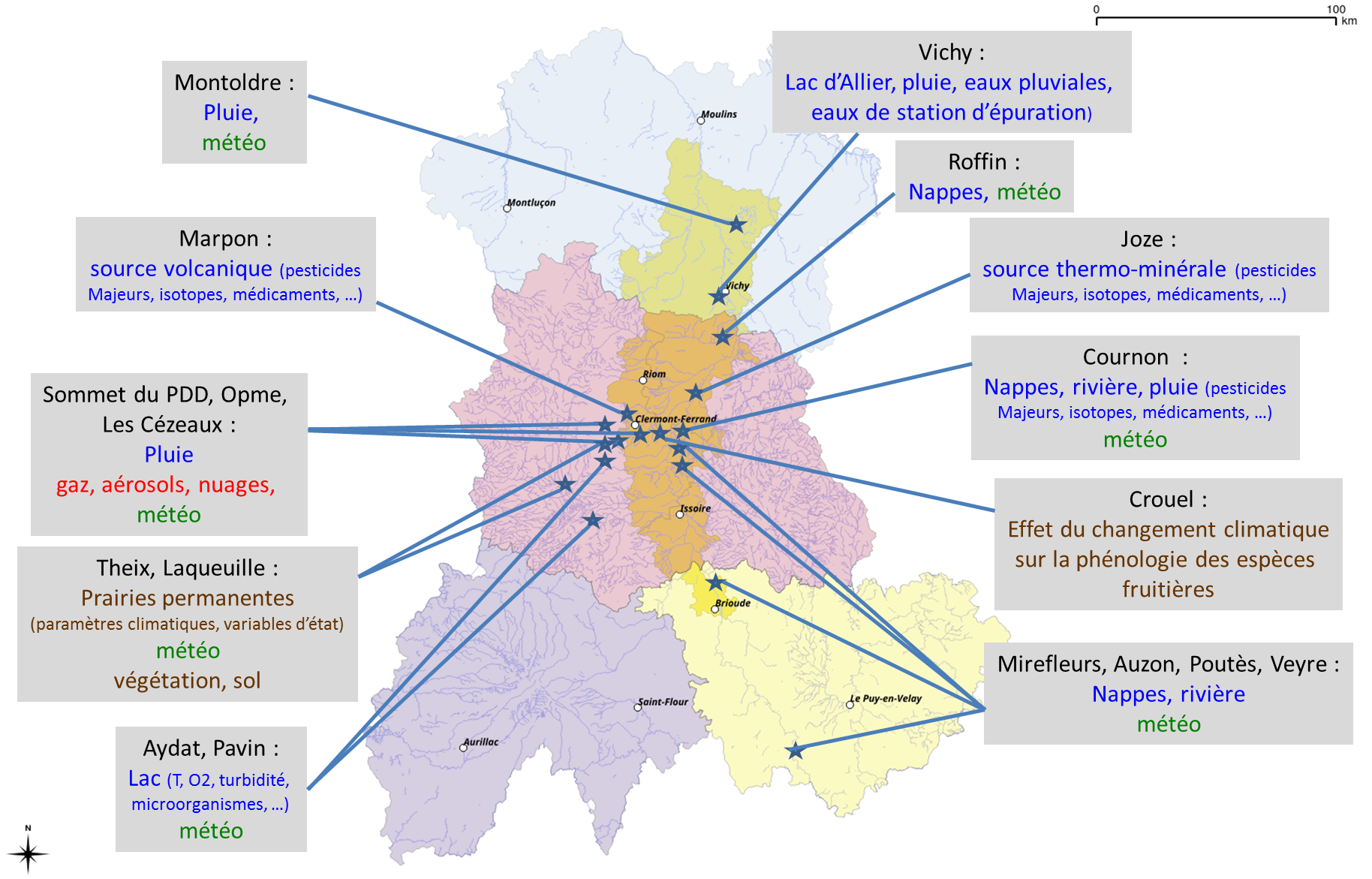 PAnAR - 08/12/2022
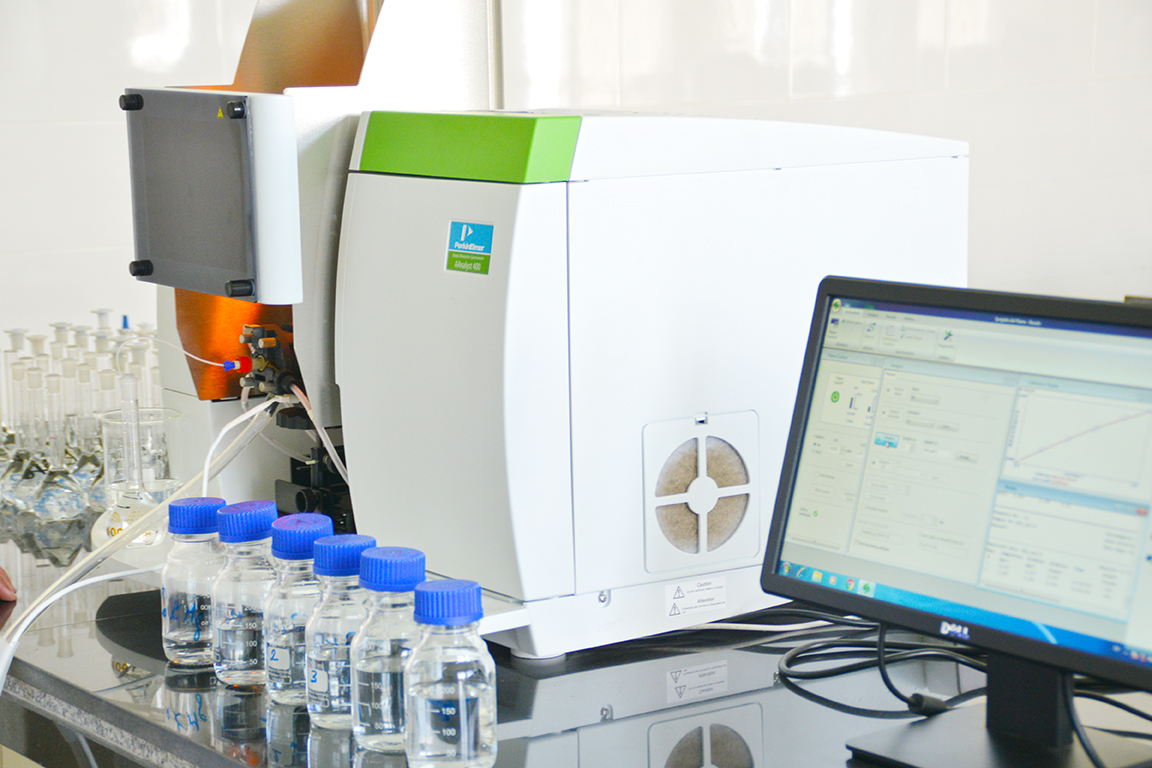 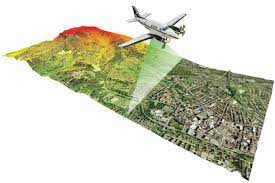 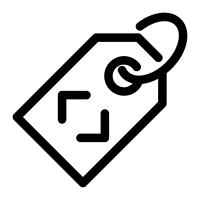 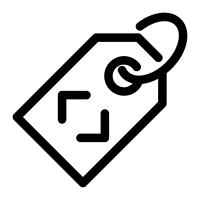 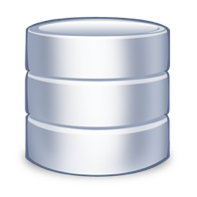 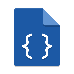 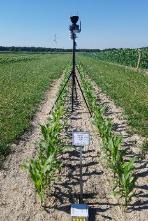 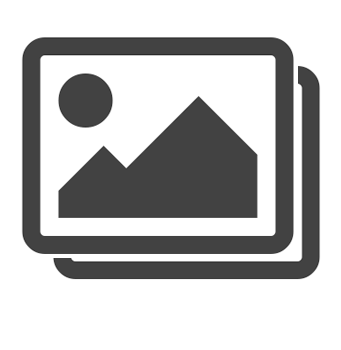 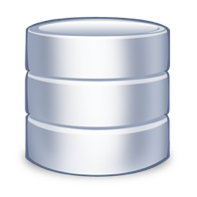 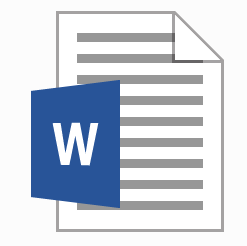 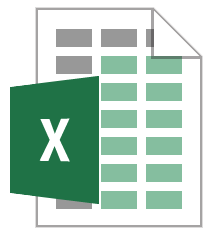 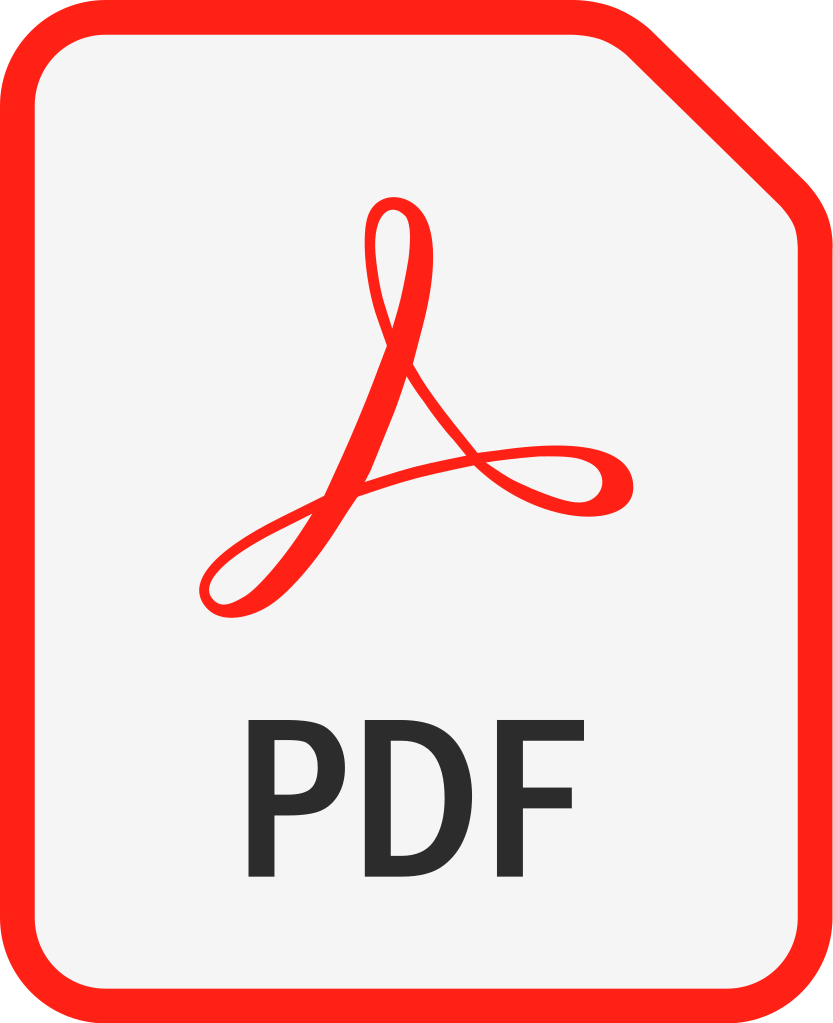 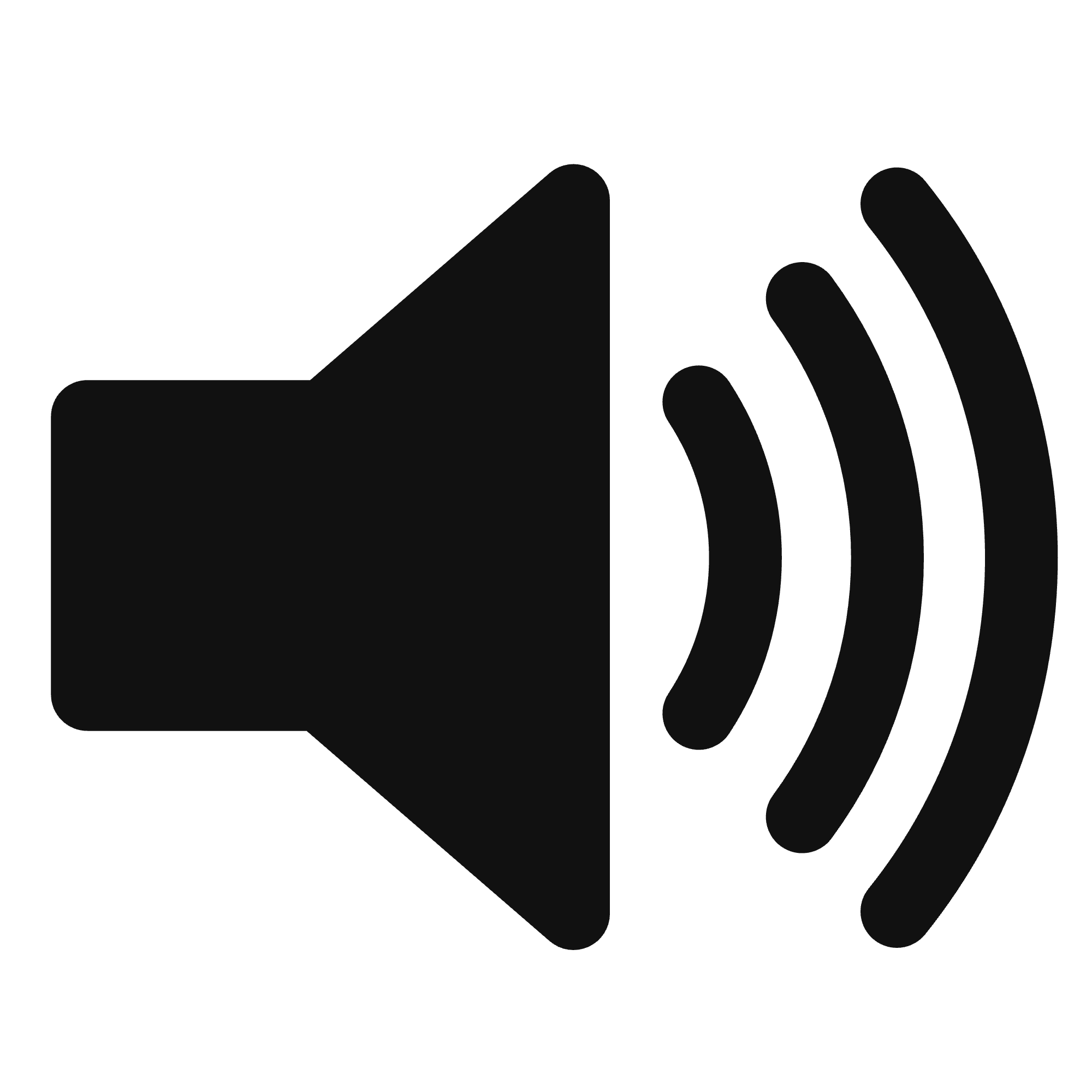 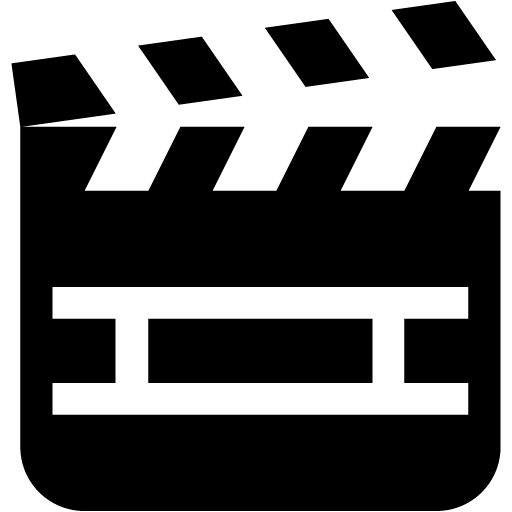 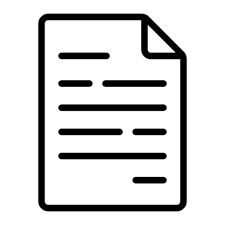 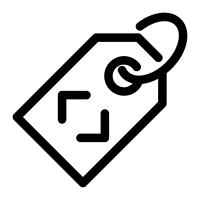 Fichiers de données
Résultats d’analyse
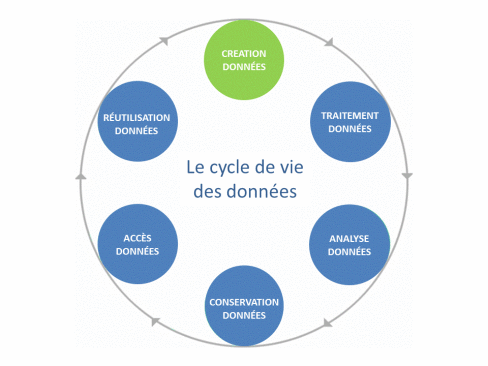 Humidité sol @ Montoldre
Données associées à une publication
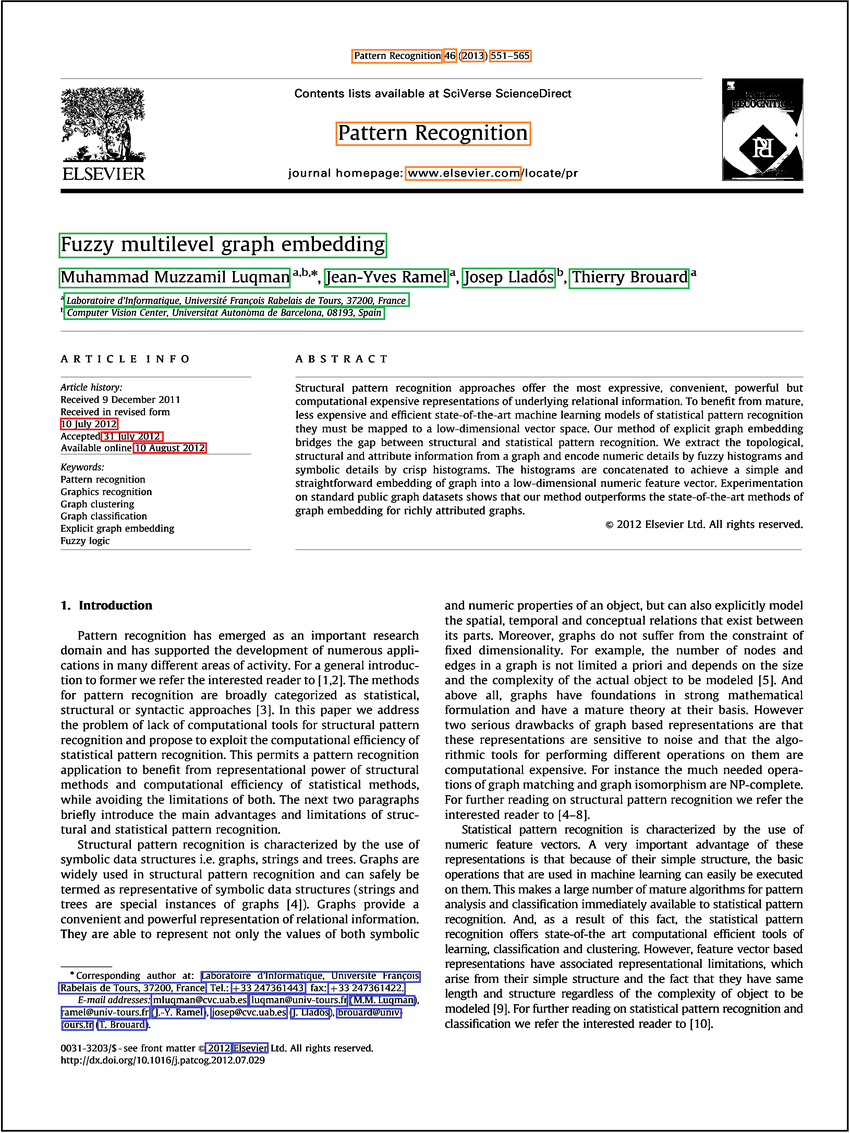 Réseau de capteurs sans fil (prod/dev)
Facile à utiliser
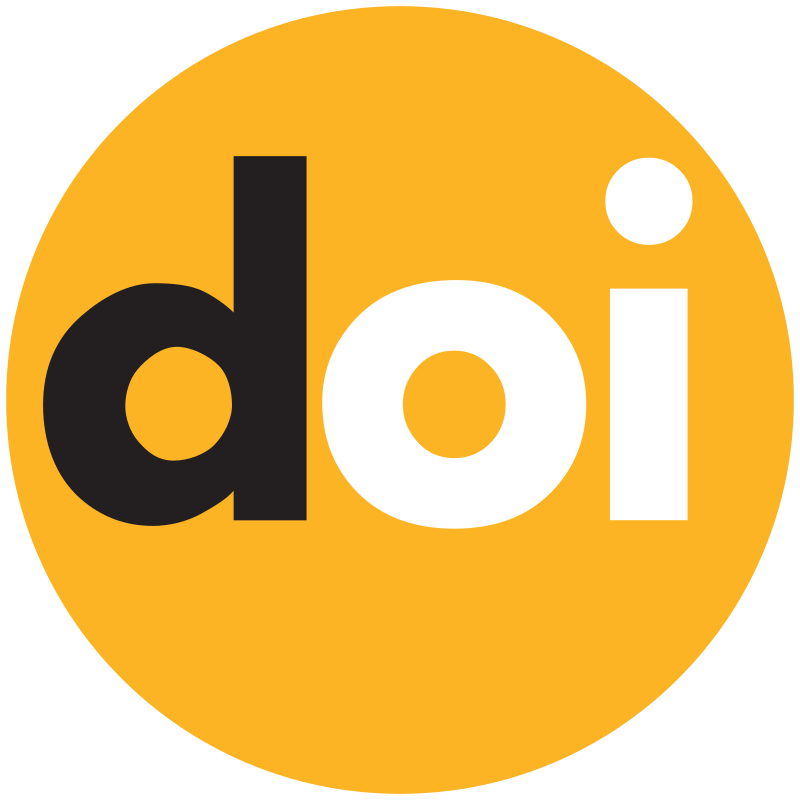 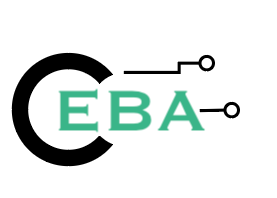 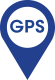 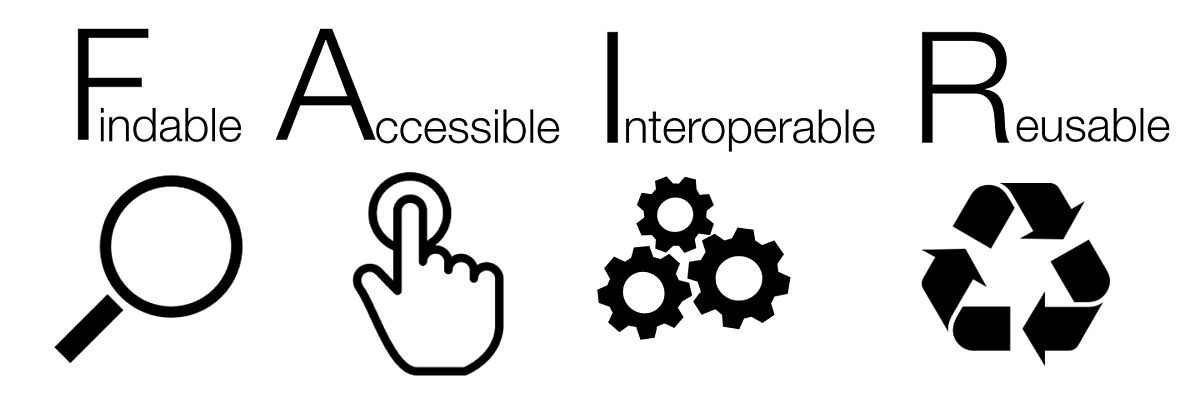 Besoin d’une plate-forme 
collecte/stockage/diffusion
donnée brute & élaborée
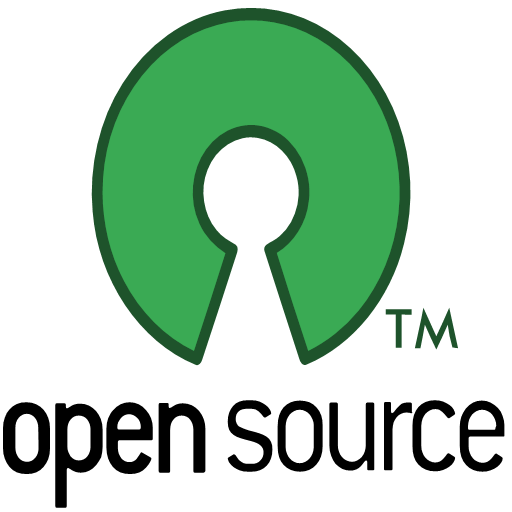 4
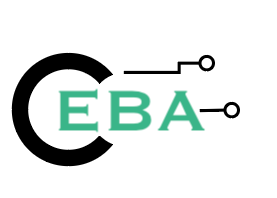 Qu’est ce que le CEBA ? Cloud Environnemental au Bénéfice de l’Auvergne
Un lac de données (data-lake)
Plateforme de stockage
De fichiers (tout format)
De données de réseaux de capteurs
Catalogue de données
Metadonnées
Données associées
Quelques chiffres
Nb réseaux connectés : x10
Nb capteurs : x 100
Nb enregistrements : 
> 7 millions
5
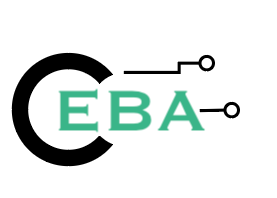 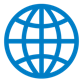 FonctionnalitésWeb Portal
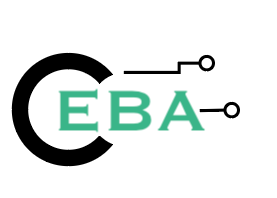 Fonctionnalités
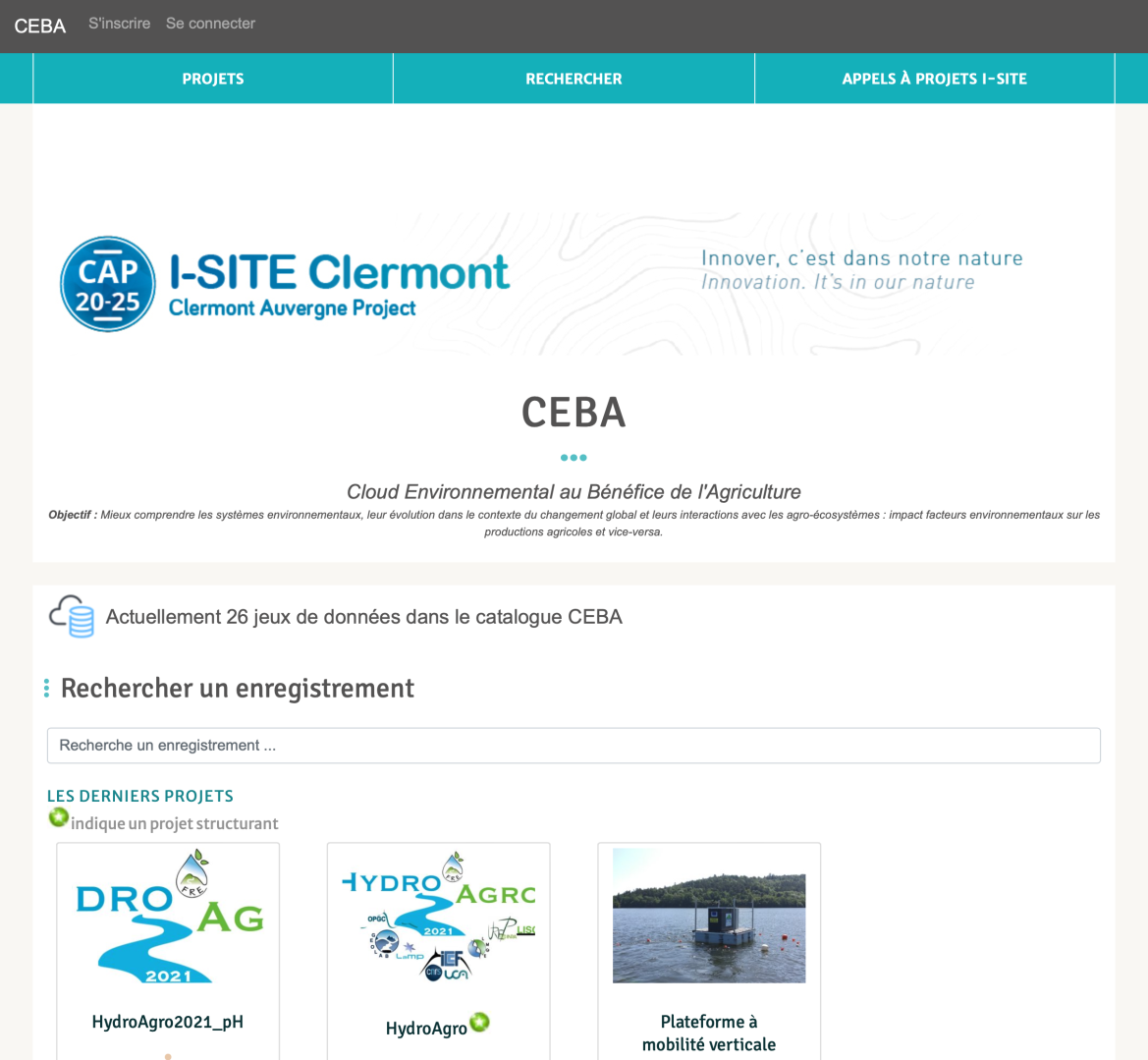 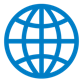 Accès sécurisé
CEBA (local)
EduGAIN (RENATER)
Accès public
Privé
Management
Project
Data management
IoT management


33 projets
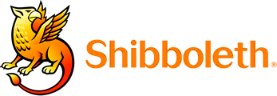 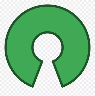 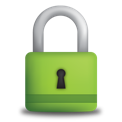 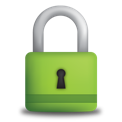 10
7
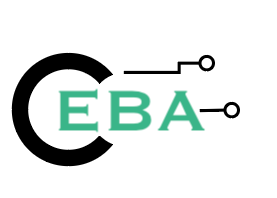 Jeux de données
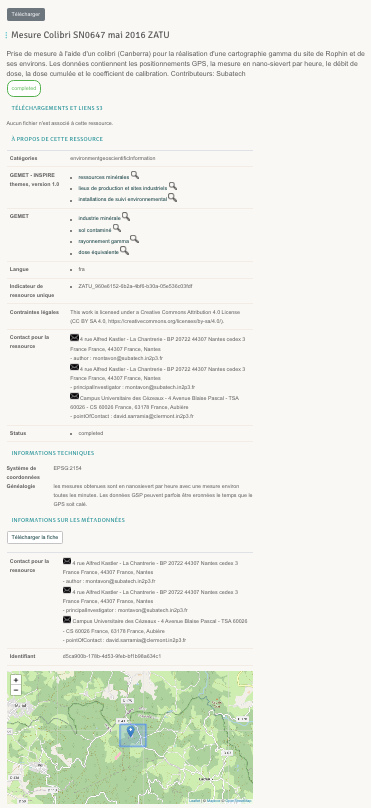 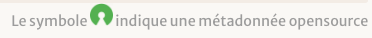 Un jeu de données peut être
Privé (visible, non consultable)
Sous embargo (open data après la période)
Public (open data)
Dépôt de fichiers de données associés
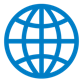 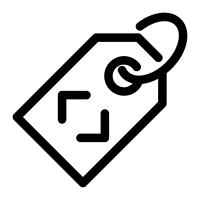 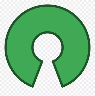 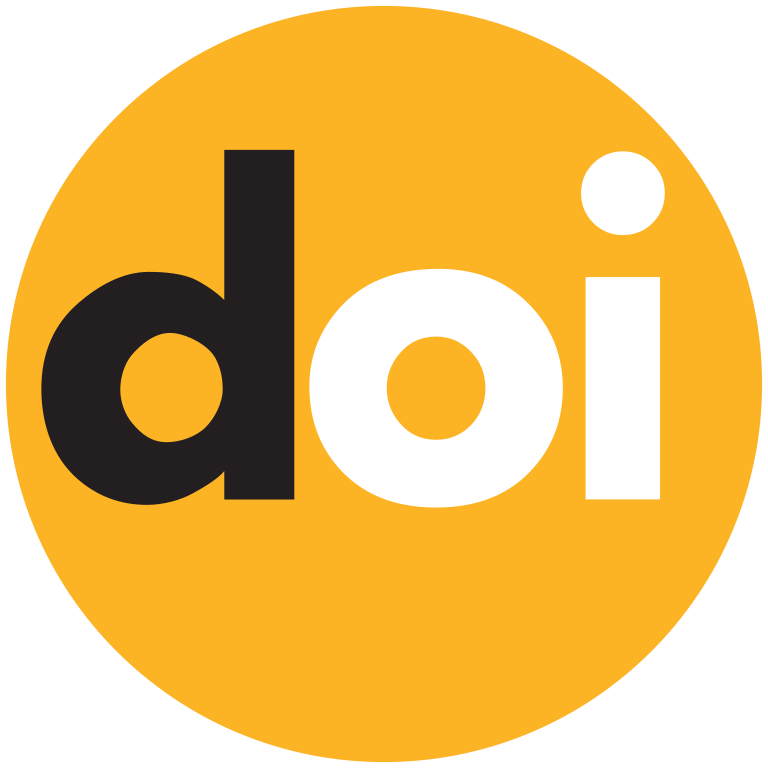 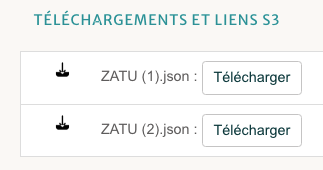 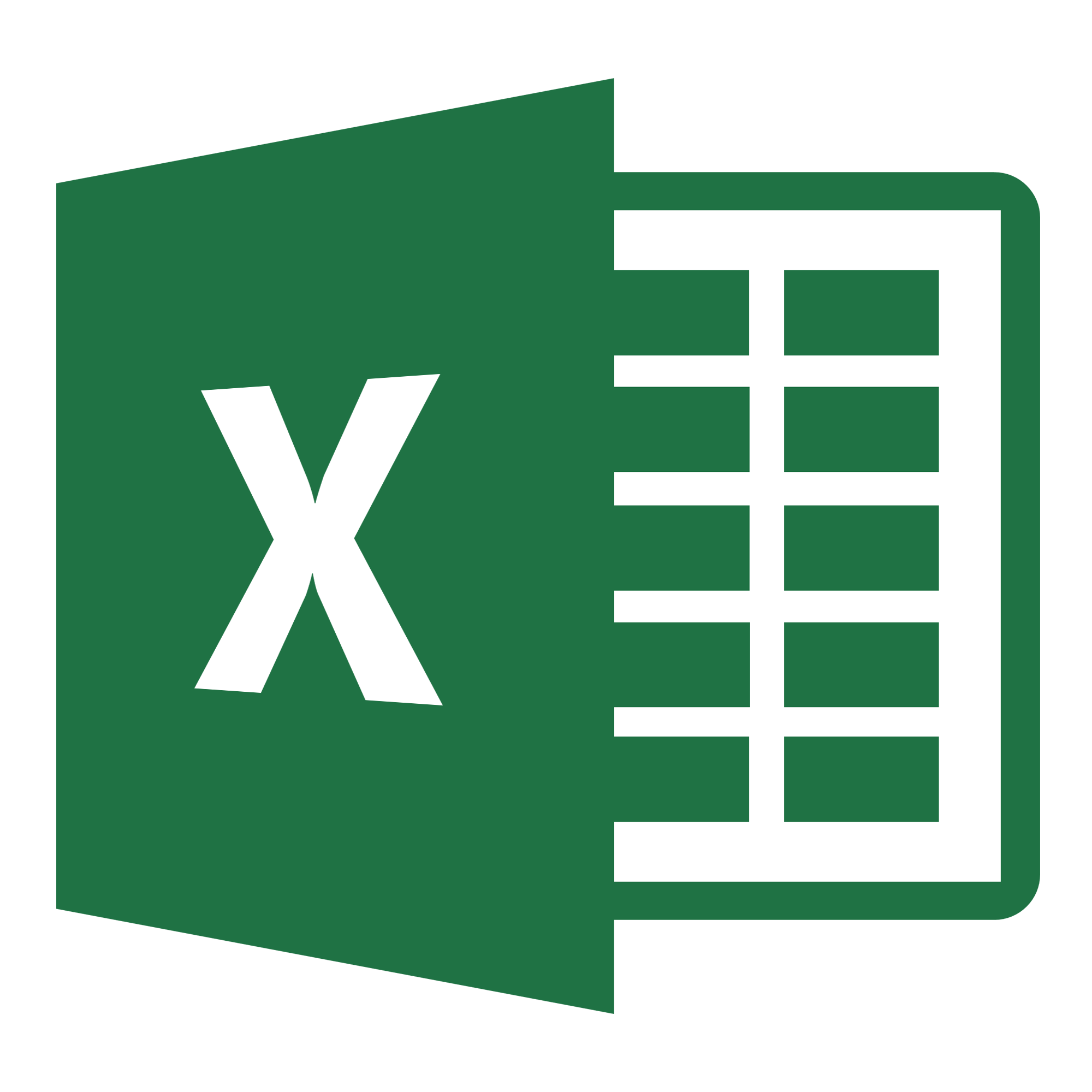 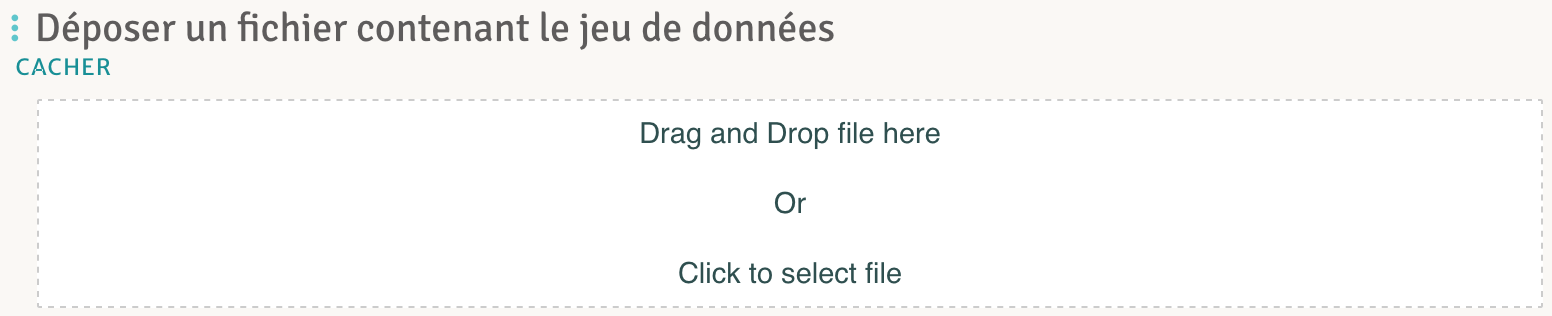 Metadataupload
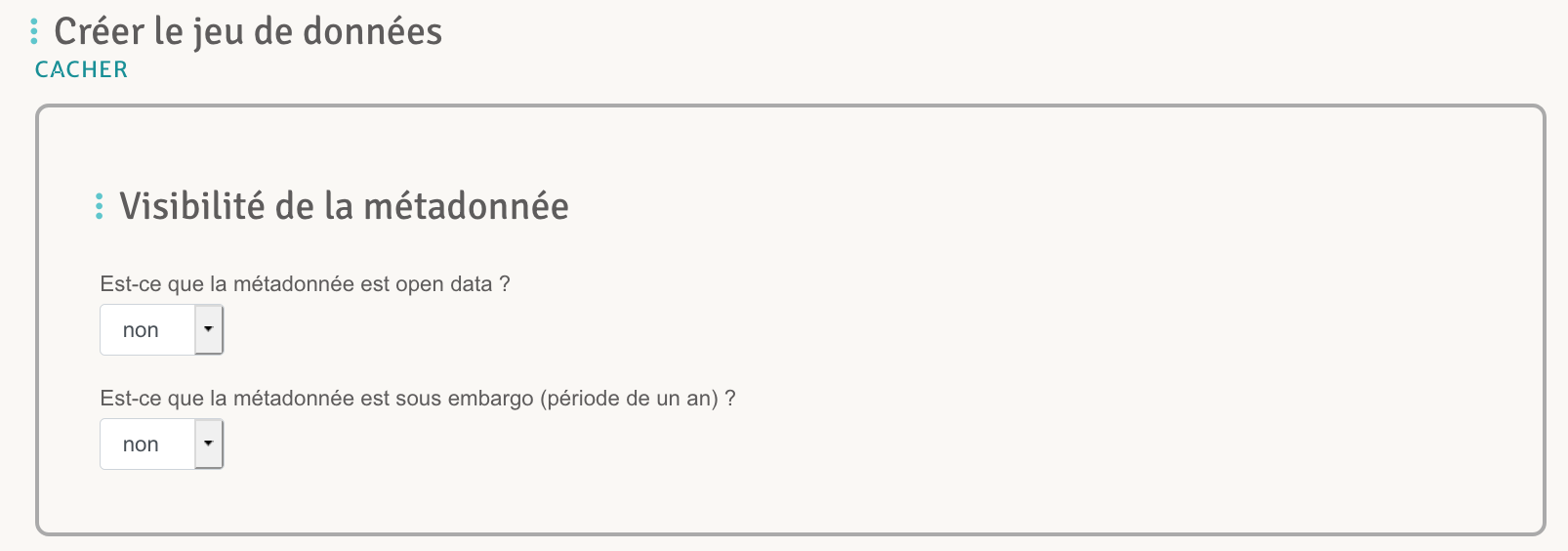 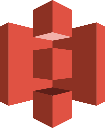 11
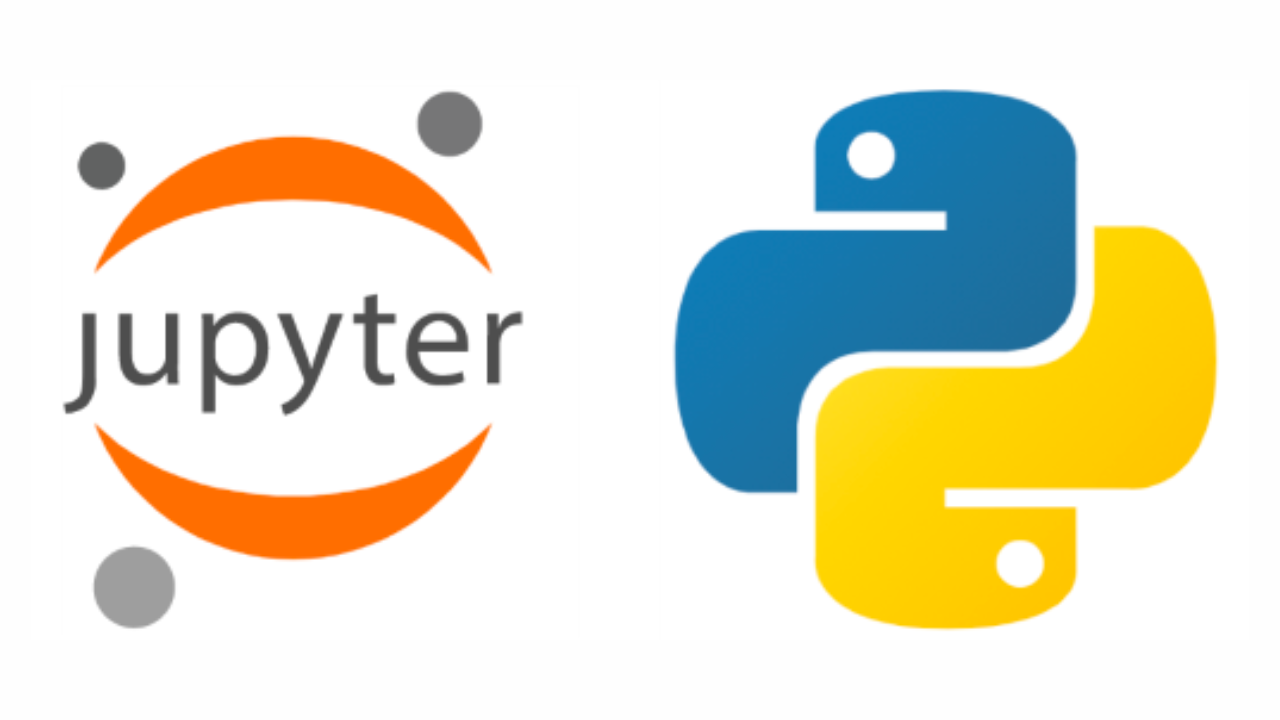 Public Local AWS S3
8
¼ datasets opendata avec DOI
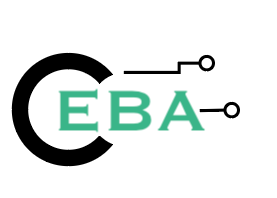 Les données IoT?
Index
Database
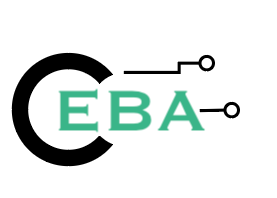 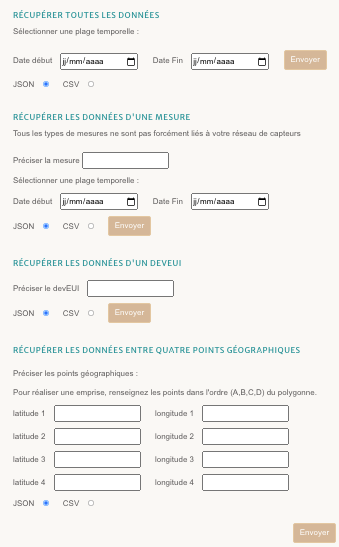 Réseaux de capteurs
Extractions
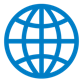 Visualisation/extraction
Flux « quasi » temps réel
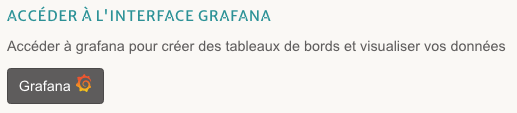 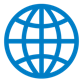 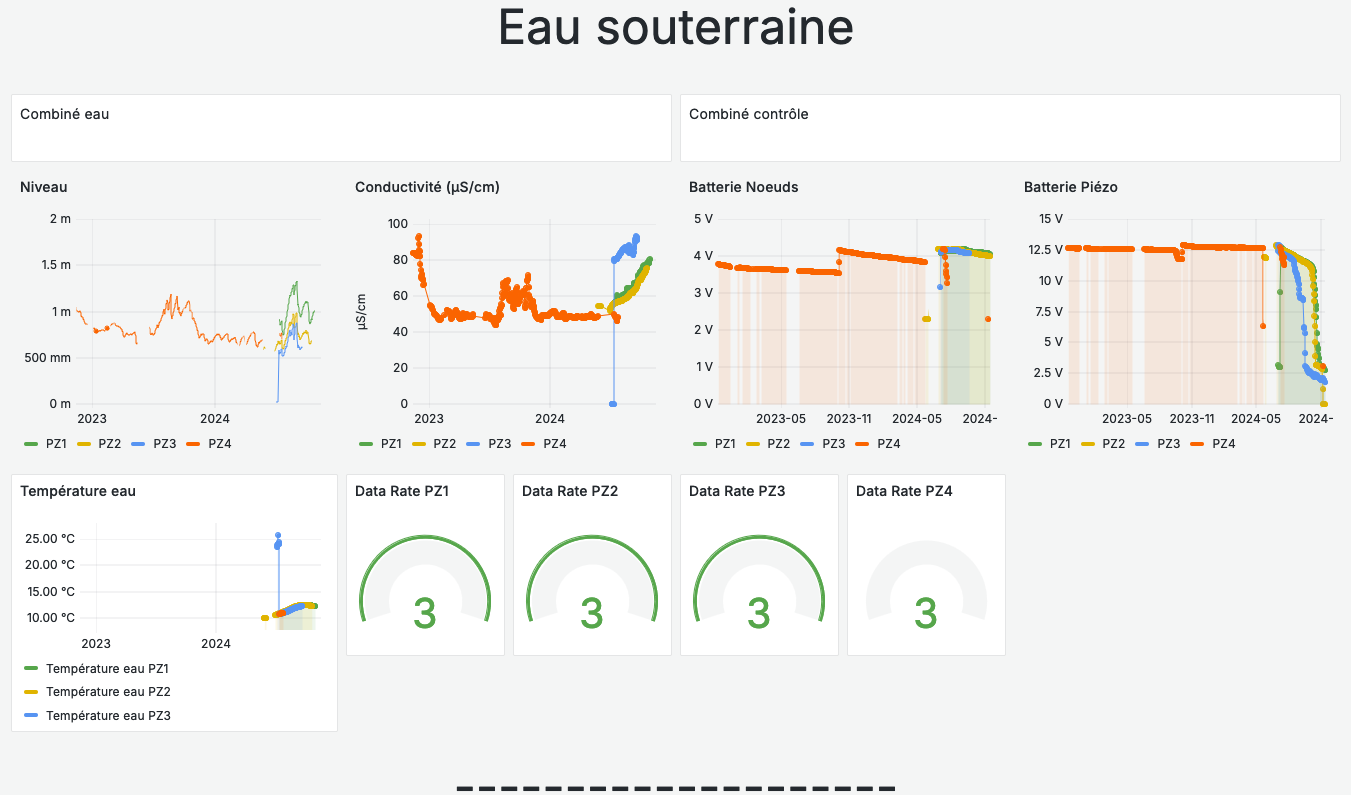 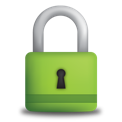 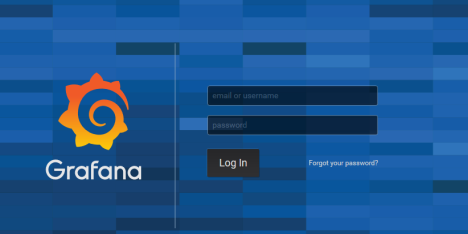 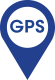 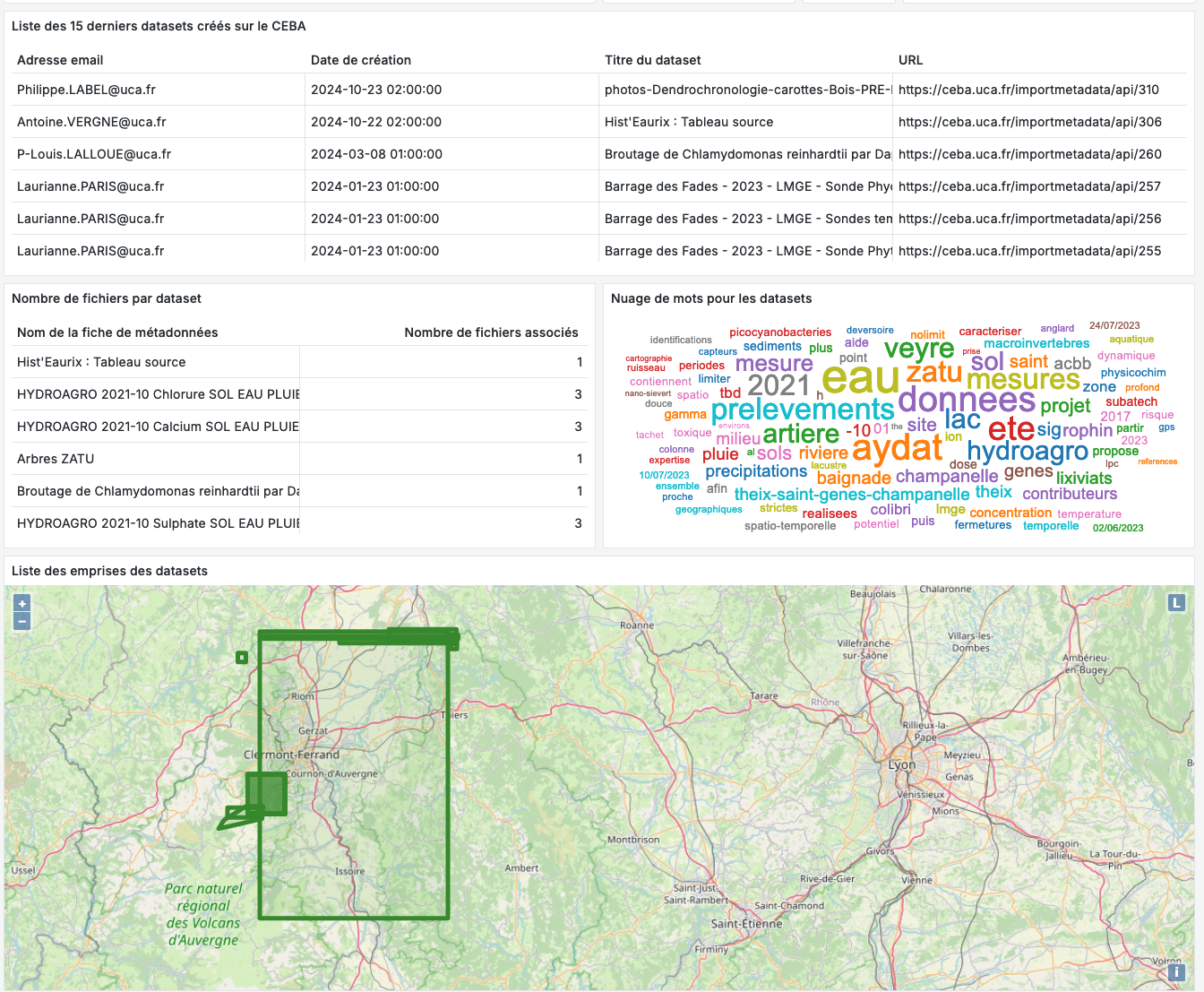 Accès privé (projets - 14)
Accès public
Collectivité
Événements
10
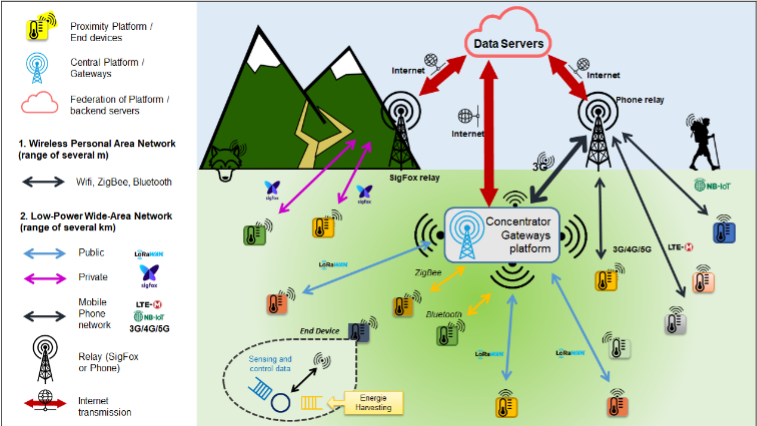 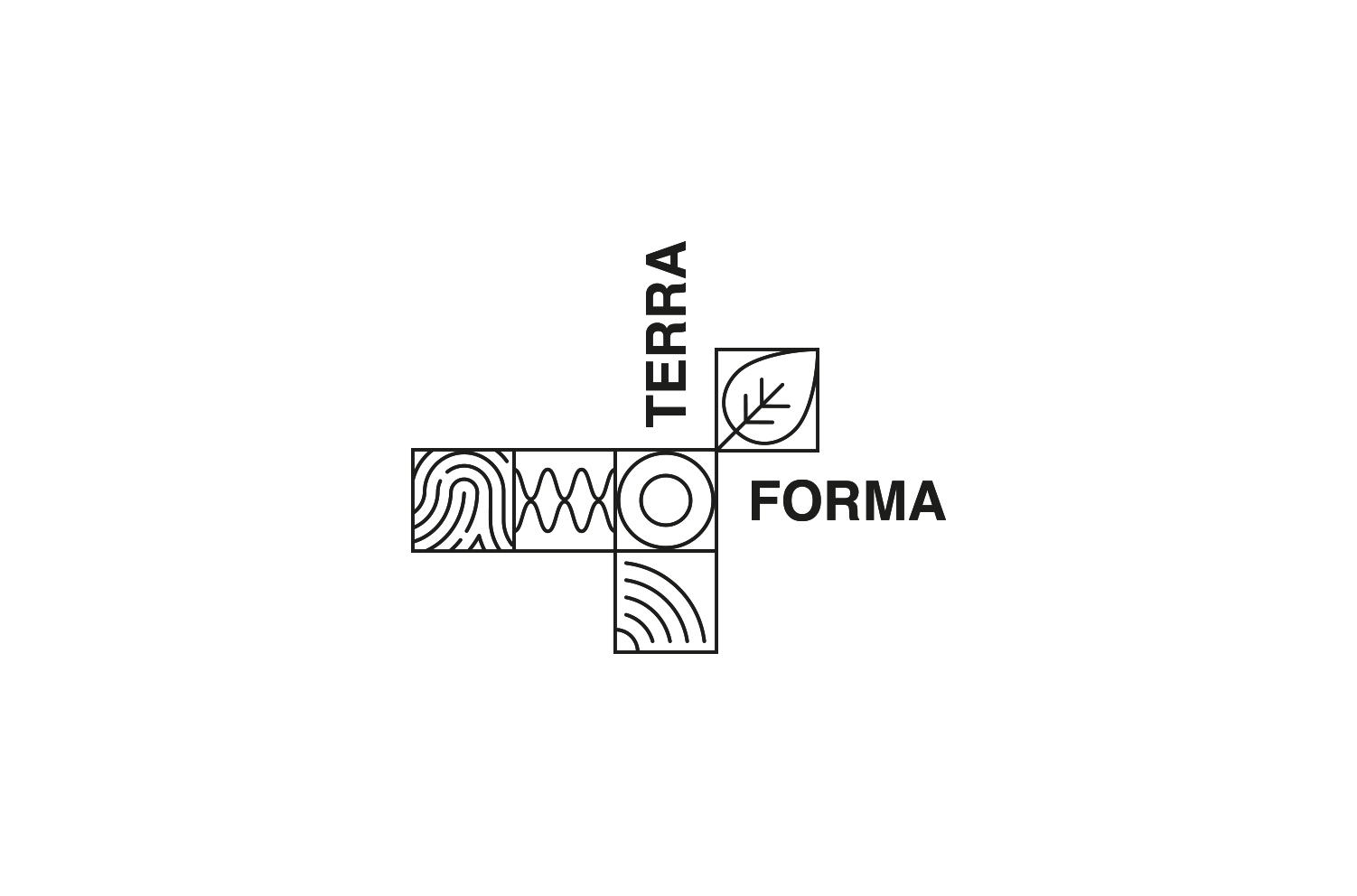 PAnAR - 08/12/2022
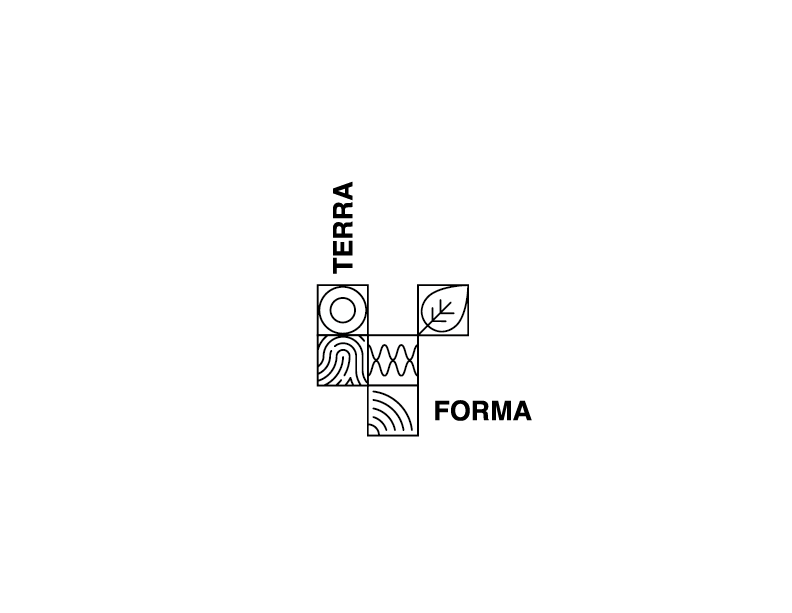 Objectifs TERRA FORMA
Tester et concevoir des observatoires de l’anthropocène
Proposer des outils standards pour harmoniser les approches sur les observatoires
Alimenter le marché des capteurs environnementaux (réglementation pollution et impact sur la santé, développements bas coût, 5G)
DÉFIS INSTRUMENTAUX
 Augmenter les fonctionnalités des capteurs env. (basses consommation, communicants) tout en restant sur des coûts bas; 
 Construire des réseaux de capteurs hétérogènes adaptables et évolutifs
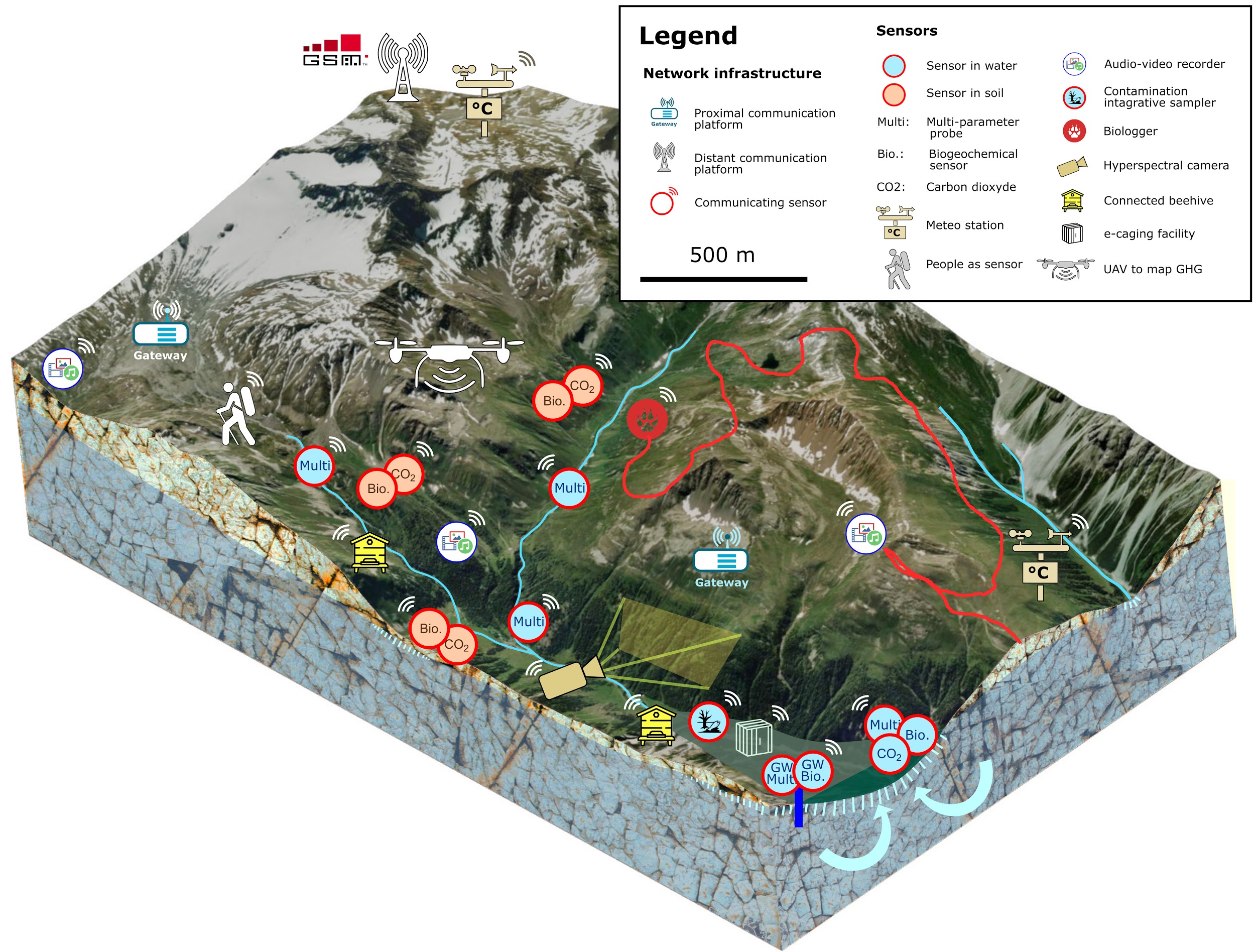 12
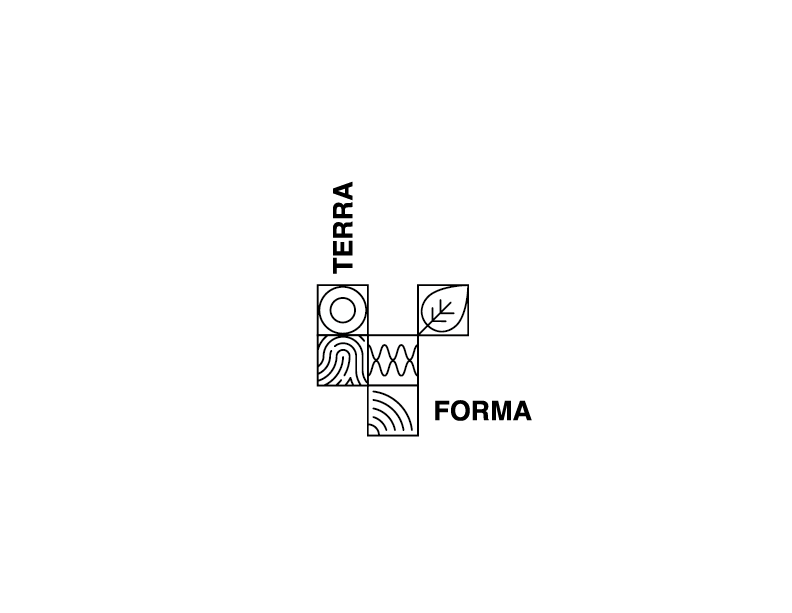 Du capteur aux serveurs de données
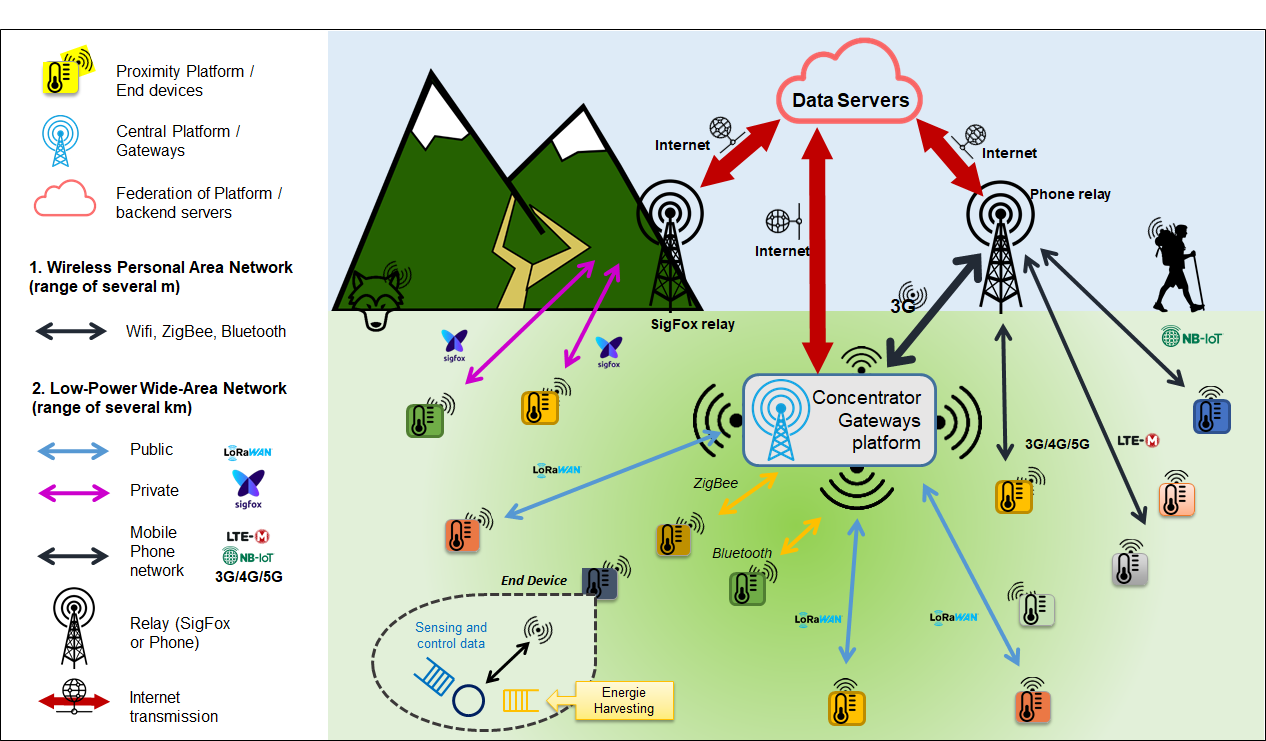 Contrôle / État du capteur

Asservissement entre capteurs

Envoi de données annotées

Visualisation depuis des TdB

Sécuriser la donnée et les accès

Temps quasi réel
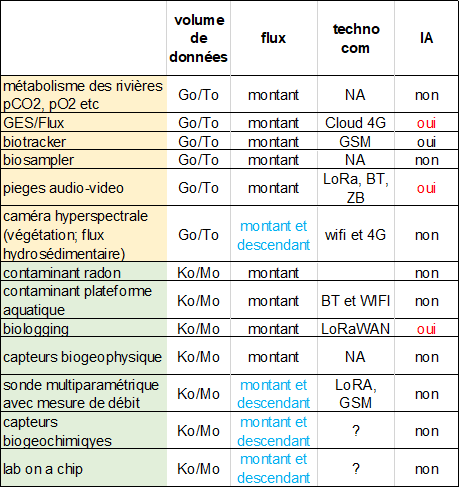 Avec un existant
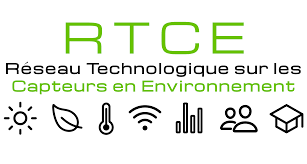 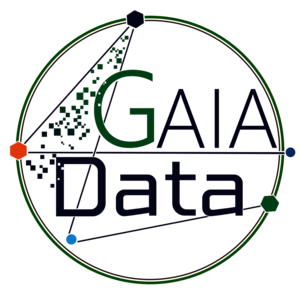 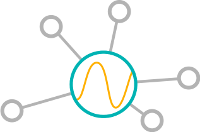 SIST
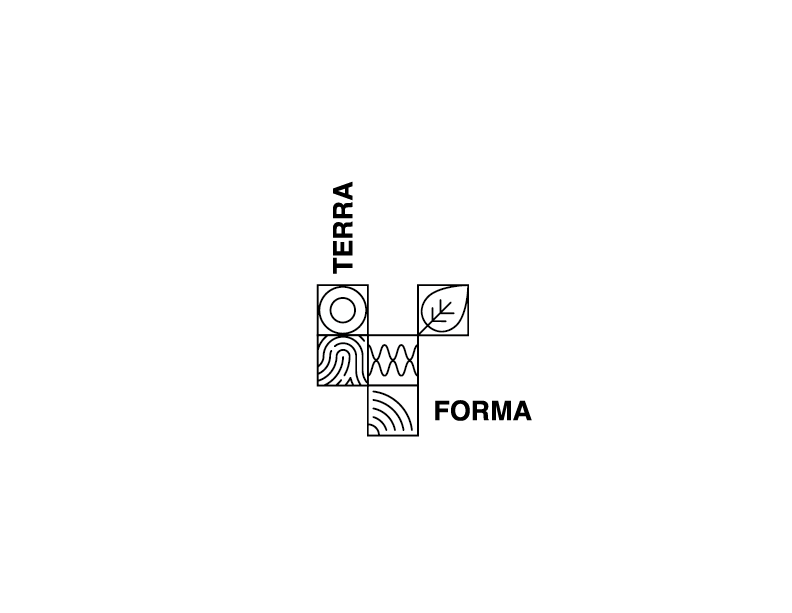 Vue globale
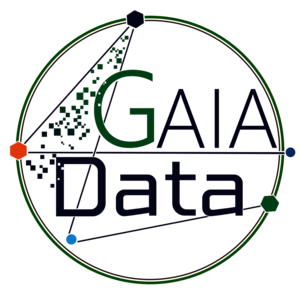 Données chaudes
Données « tièdes »
Données froides
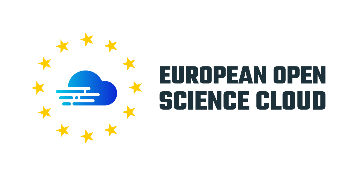 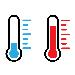 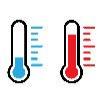 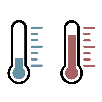 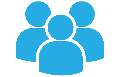 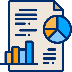 e-IR(Data Terra…)
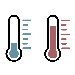 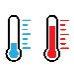 Pôle de données 
(Theia-OZCAR, PNDB,…)
Producteur/Utilisateur
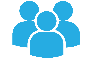 Unités de services (BBEES, CDS…)
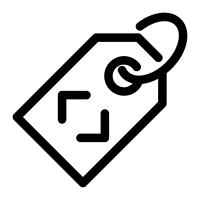 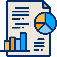 Produits élaborés
TF
(cloud,…)
Local
(OSU, ZA, SNO…)
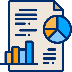 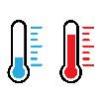 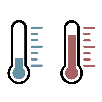 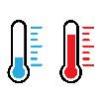 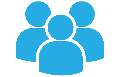 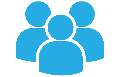 Terrain
14
Cloud TF - CEBA
Site 2
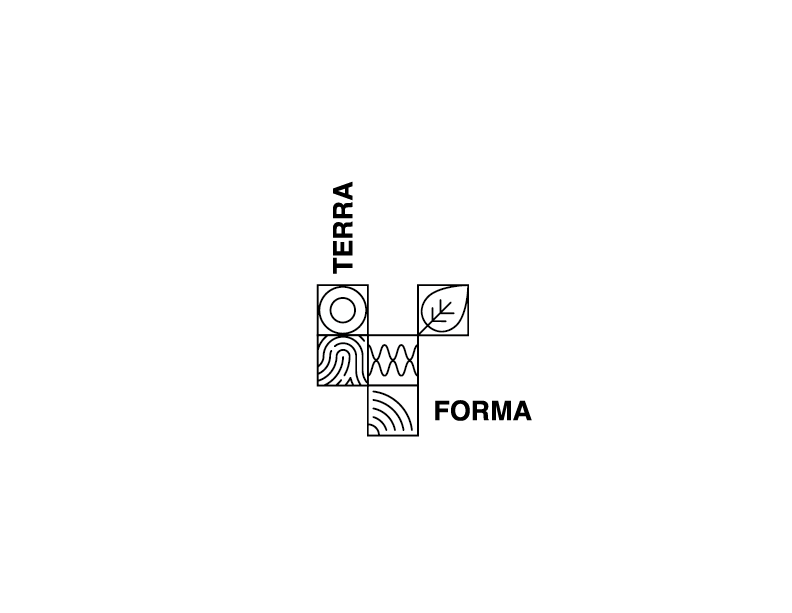 Architecture TERRA FORMA
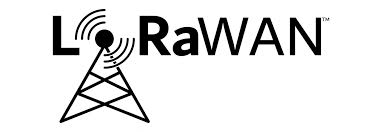 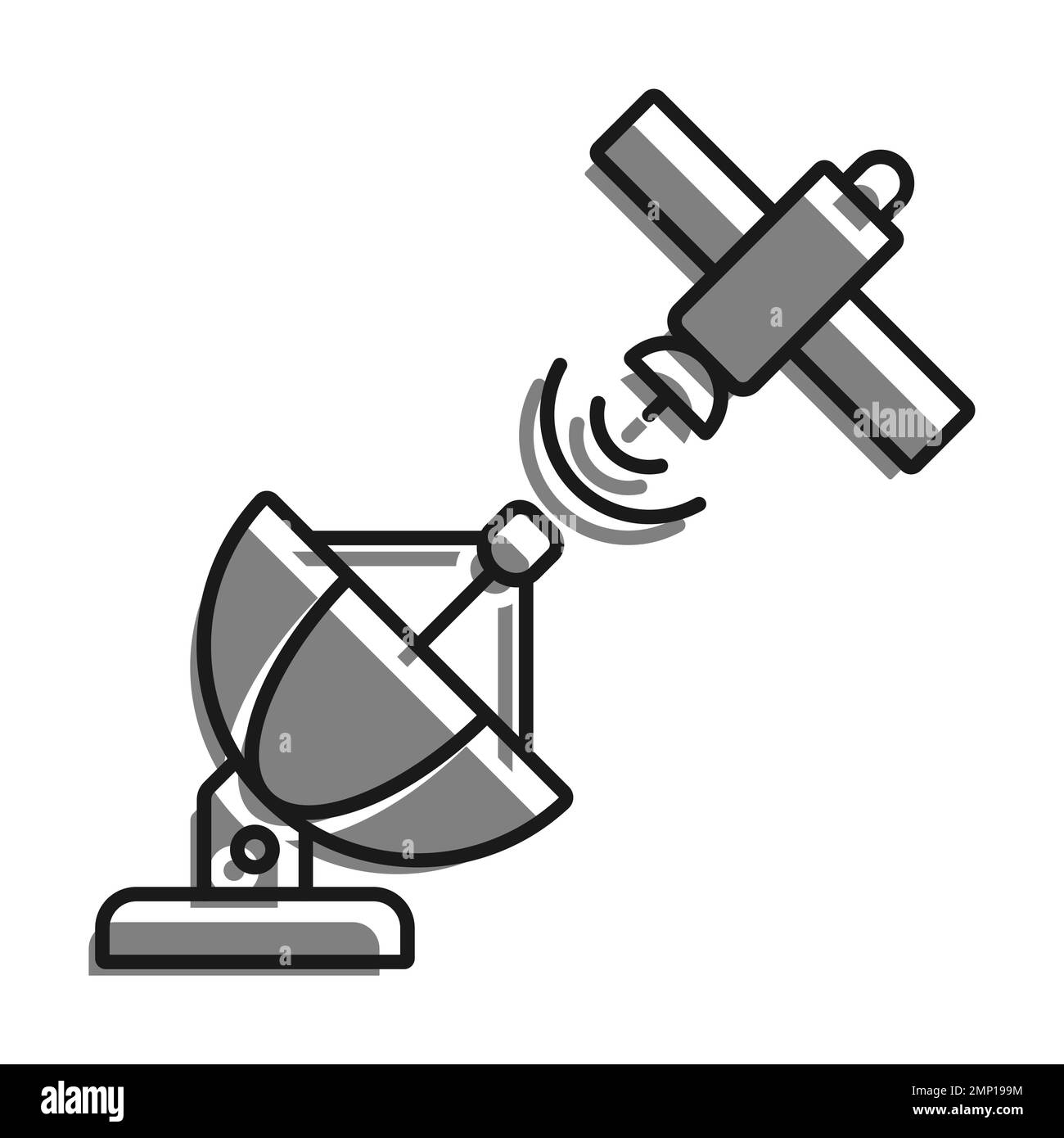 Site 3
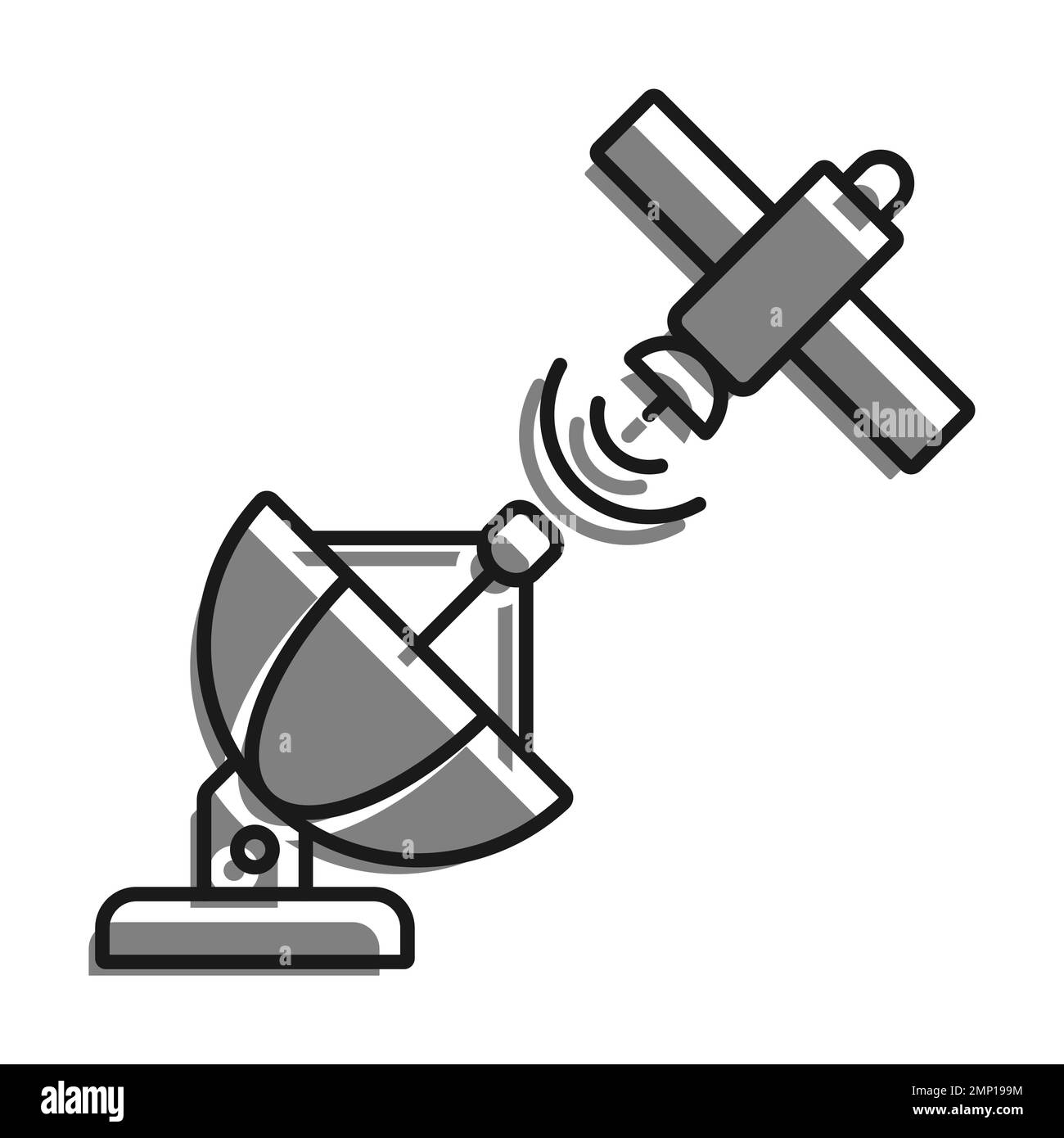 Données brutes
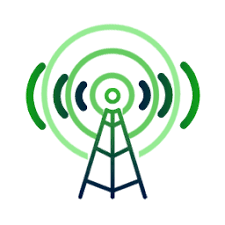 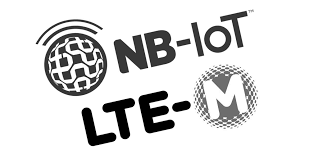 Données « décodées »
Site 1
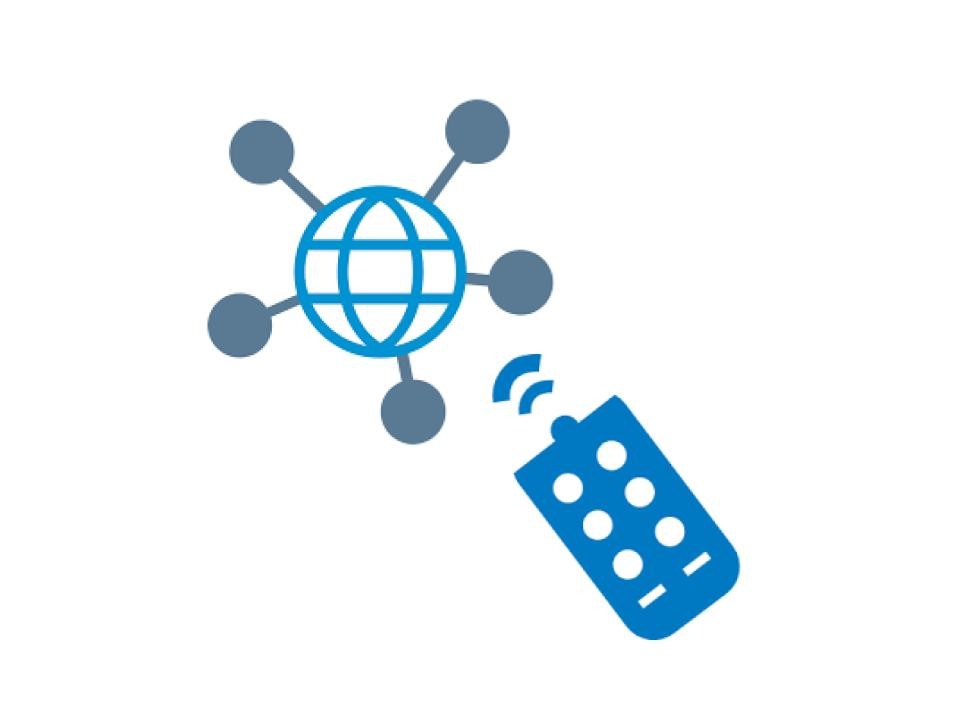 {…, "data-timestamp": "2023-11-14T07:08:17", "data-type": "Air temperature", "data-unit": "°C", "data-value": -7.71, "data-sensor": "PT1000", "data-channel": 0}
{…, "data-timestamp": "2023-11-14T07:08:17", "data-type": "Battery voltage", "data-unit": "V", "data-value": 4.156, "data-sensor": "Battery"}
« Communication »
LocalServer
{"applicationName": "Etna", "deviceName": "6243-Sapienza " ,…"data-airHumidity": 91.5, "data-airHumidity-unit": "%,...}
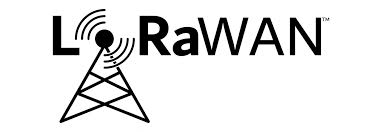 011101100
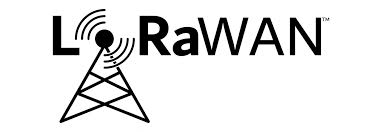 011101100
{"applicationName": "Aydat", "deviceName": "Piezo1", …"data":  "NC4xNjVbU0RJLTEsMTQvMTEvMjAyMyAwNzowODox"}
« Communication » National
Server
011101100
Fédération de plateformes
15
IRIT - Neocampus (eCOnect)
Univ Rennes
Univ Paris Cité - IPGP
IRIT - Neocampus (TerraForma)
Local LNS
Local LNS
National LNS
Cloud TF
(Clermont)
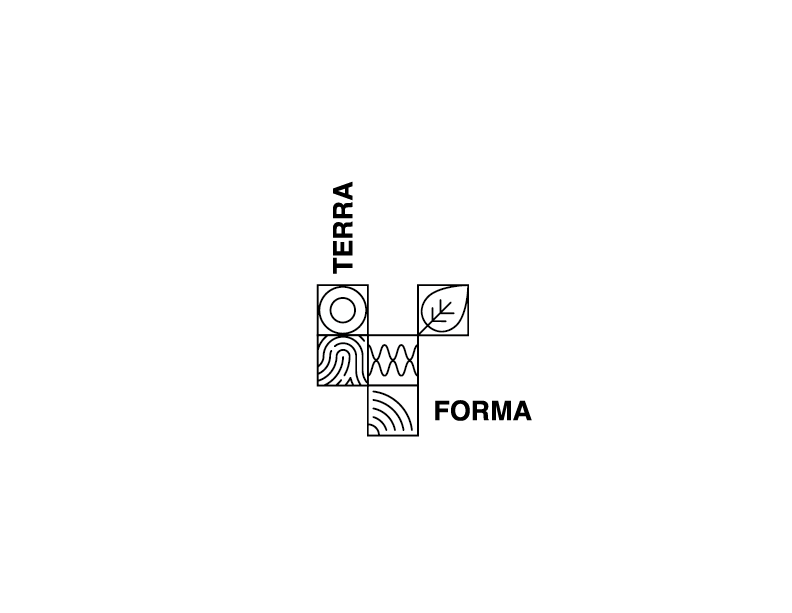 Architecture TF évaluée
MQTT Local broker
MQTT Local broker
MQTT Local broker
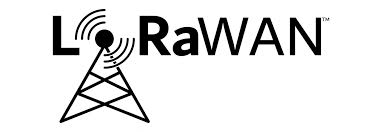 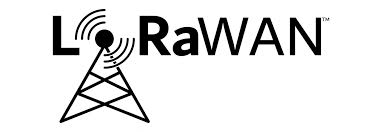 MQTT Global broker
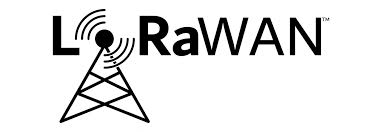 LIG
Grenoble
Paris
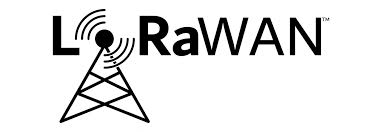 JSON {}
Toulouse
JSON {}
JSON {}
Toulouse
Rennes
Certains capteurs ont été déplacés (labos  site de journées TF au jardin botanique du Lautaret)
16
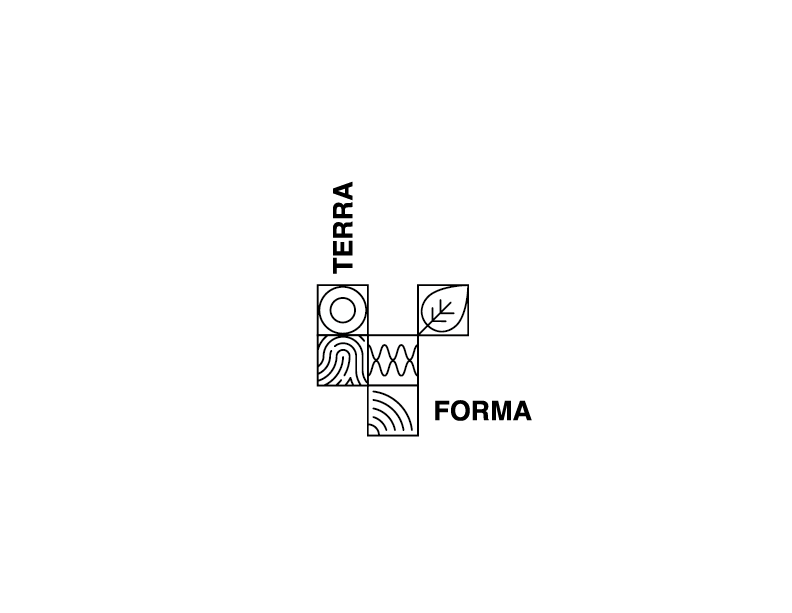 Premier dashboard public pour TF !
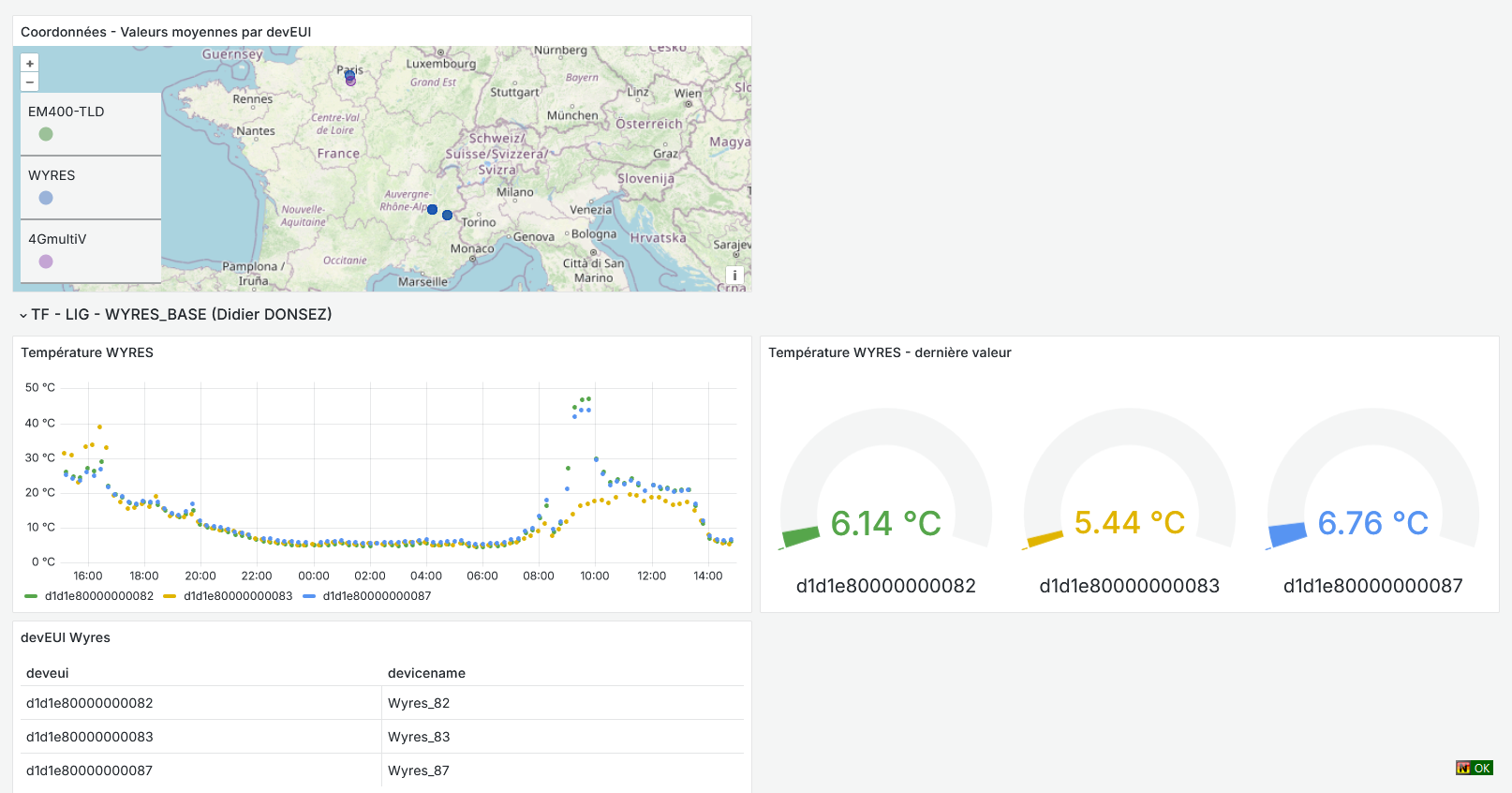 17
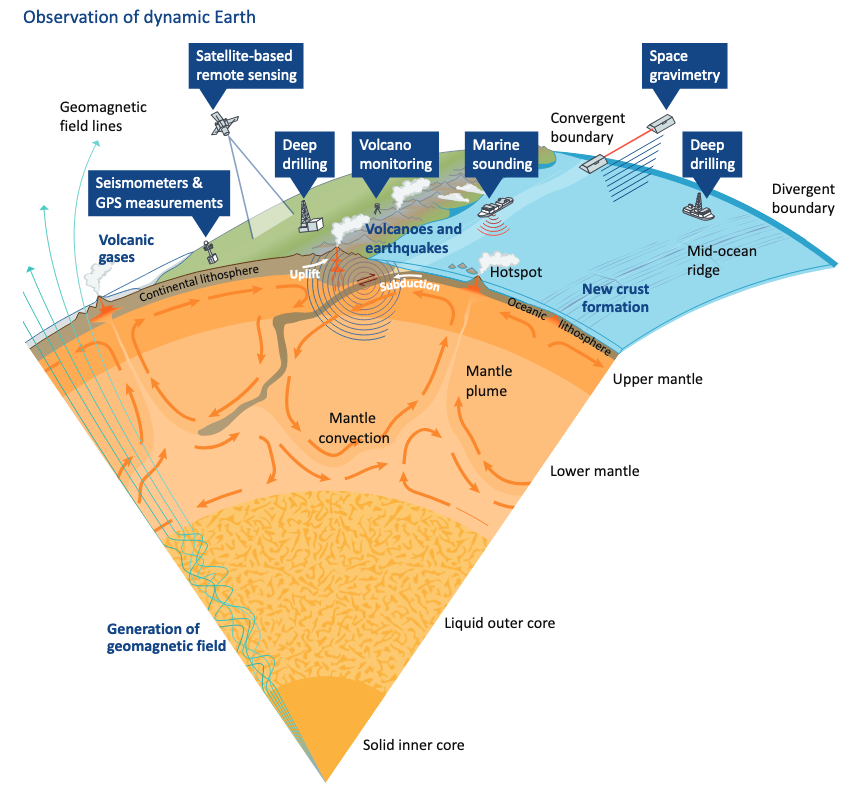 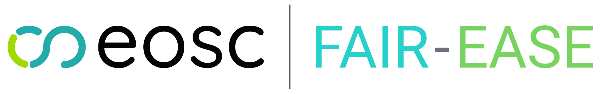 PAnAR - 08/12/2022
Source: German National Academy of Sciences Leopoldina (2022): 
Report on Tomorrow’s Science. Earth System Science – Discovery, Diagnosis, and Solutions in Times of Global Change. Halle (Saale).
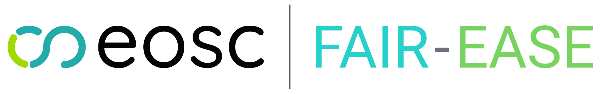 L’ambition FAIR-EASE (2022-2025)
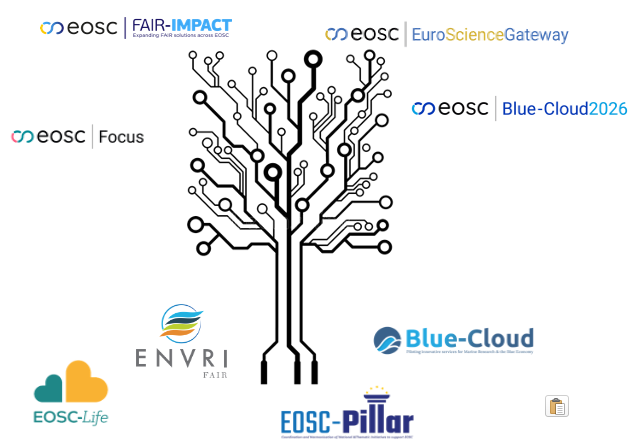 Le constat :
Domaines du système terrestre  : interconnectés
Architecture numérique actuelle : 
référentiels de données distribués, 
dépendants du domaine.
Difficultés pour l'utilisation intégrée de toutes les données environnementales
FAIR-EASE = passerelles pour les sciences de la terre et de l'environnement 
pour l’accès aux données par 
La personnalisation et l'exploitation des services distribués et intégrés 
En coopération avec 
Les communautés d'utilisateurs, 
L'European Open Science Cloud (EOSC),
Les infrastructures de recherche.
WP5 Research communities engagement
Use Case 1: Earth and environment dynamics
	  Pilot 1: Coastal Water Dynamics
	  Pilot 2: Earth Critical Zones
	  Pilot 3: Volcano Space Observatory 
  Use Case 2 Environmental Bio-Geochemical Assets
               Pilot 4: Ocean Bio-Geochemical Observation
  Use Case 3 Biodiversity Observation
               Pilot 5: Marine Omics Observations
19
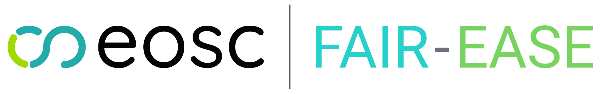 ÉvolutionsFAIR EASE
Objectif
Datalake Européen pour « connecter » les données environnementales
Catalogue central open data
Traitements de données dont subsetting
Earth Analyticals Lab
FAIRiser les données actuelles et les données produites
Solution
Solution distribuée
Composants
20
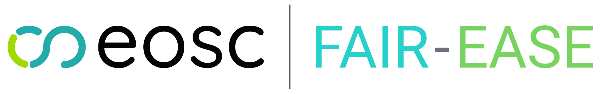 Une vue globale
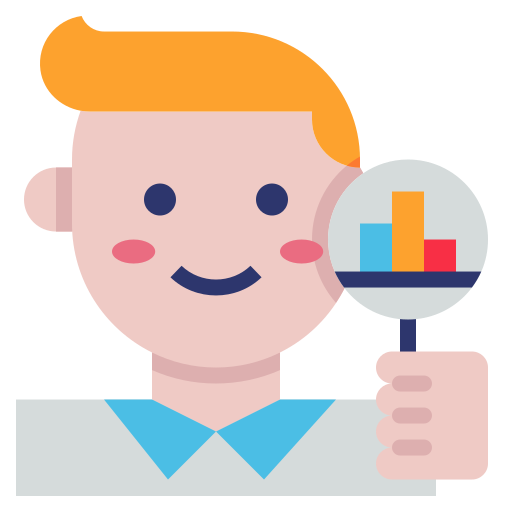 IAM
/
SSO
Earth Analytics Lab
SEMANTIC
VDAP
(JupyterLab, Rstudio, …)
VRE
(Galaxy, OGC:WPS, …)
DataVIZ
(geoviewer, …)
scientistsdata scientists         general audience
Data Discovery and Access Services
Computing
(CPU, GPU)
VIEW
PREVIEW
HPC / HPDA
Dataset 
Catalog
Data/Feature 
Catalog
Virtualization
DOWNLOAD
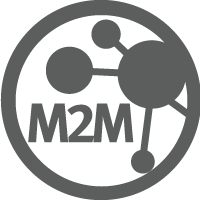 Other features (collocation, …)
Direct
Access
Subsetting
Subsampling
Data repositories
Filesystem
Datacube
Data Objects
(timeseries, profil, image, …)
21
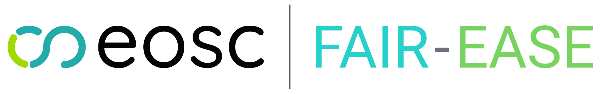 Concevoir un datalake…housedéployé sur plusieurs infrastructures
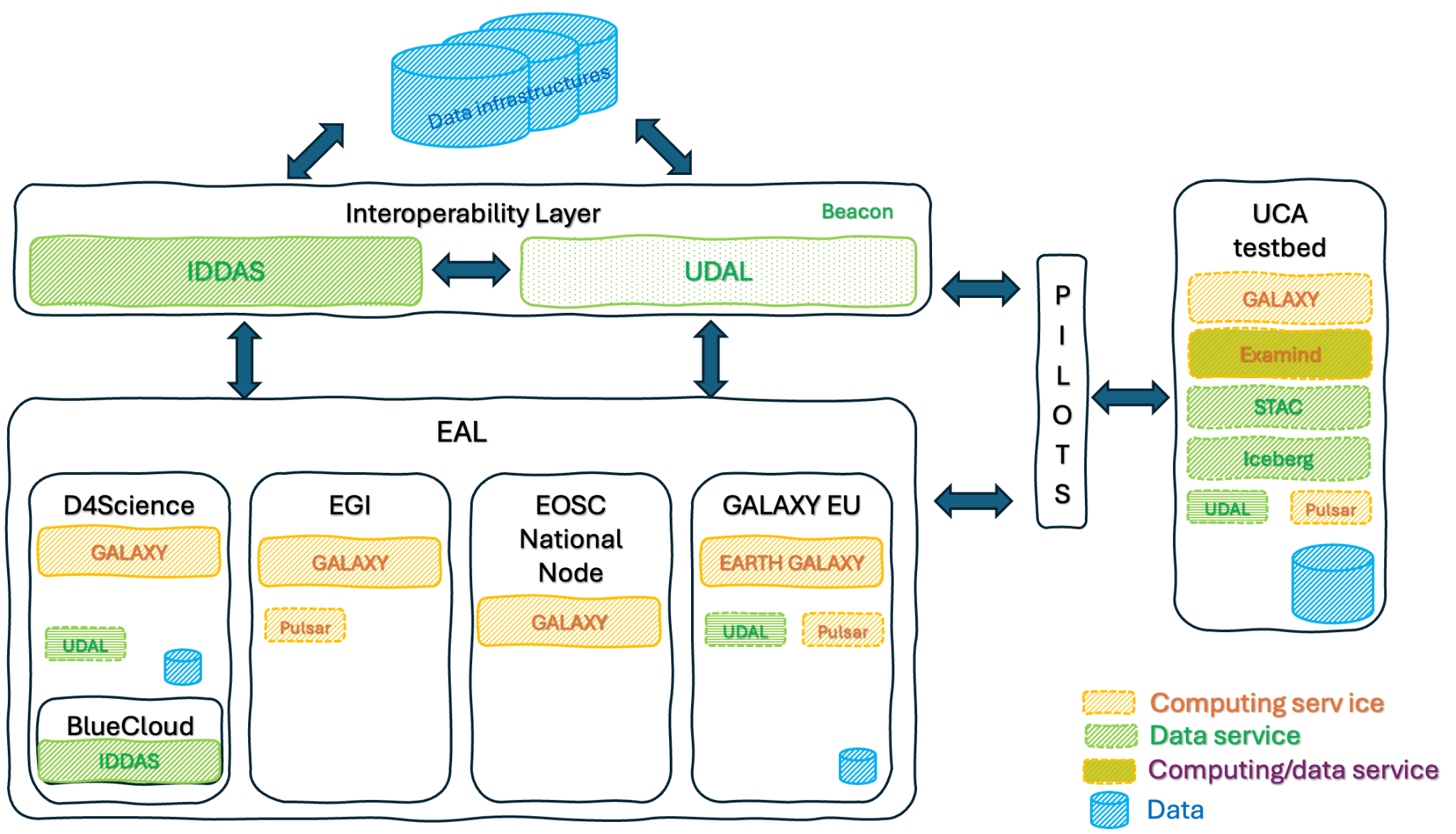 + iRODS
22
Tester/intégrer/déployer/ de nouveaux outils/services
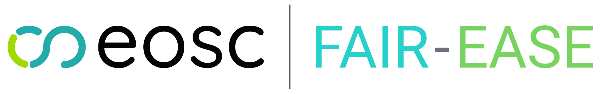 Outils utilisateur
Workflow : Galaxy
Interrogation : DuckDB, Trinio, sparql
Pratiques utilisateur
Bibliothèque : xArray
API : openEO, OGC
Format de fichiers /cloud : parquet, geoparquet, zarr…
Infrastructure
Stockage : S3
Calcul distribué : Galaxy pulsar
Service : K8s, docker
23
Pour Conclure
Local/Régional/National/Européen
Forte collaborations à l’UCA,
Participe à la politique sciences ouvertes / Atelier de la donnée labelisé,
Projets Equipex+, CNRS, UCA…
RZA : action collective « Bancarisons Ensemble les données » (BED) et GT4 – Data et open science
EOSC 
Hébergement de données
Restitution de données pour événements
Formation (métadonnées)
Metadata party
Ecole doctorale
24
MERCI DE VOTRE ATTENTION
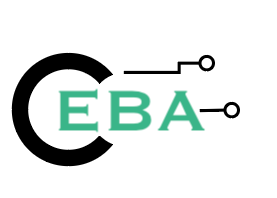 CEBAAide aux projets ?
ZATU  (Rophin)
Data collection (sensors),
Data storage (files, GIS),
Data sharing,
Metadata sharing (LTSER)
Etna
Data collection (sensors),
Data rendering (real-time)
Système Radon
Data collection (sensors),
Data rendering (real-time)
Industrie
Facilite les tests/collaborations
26